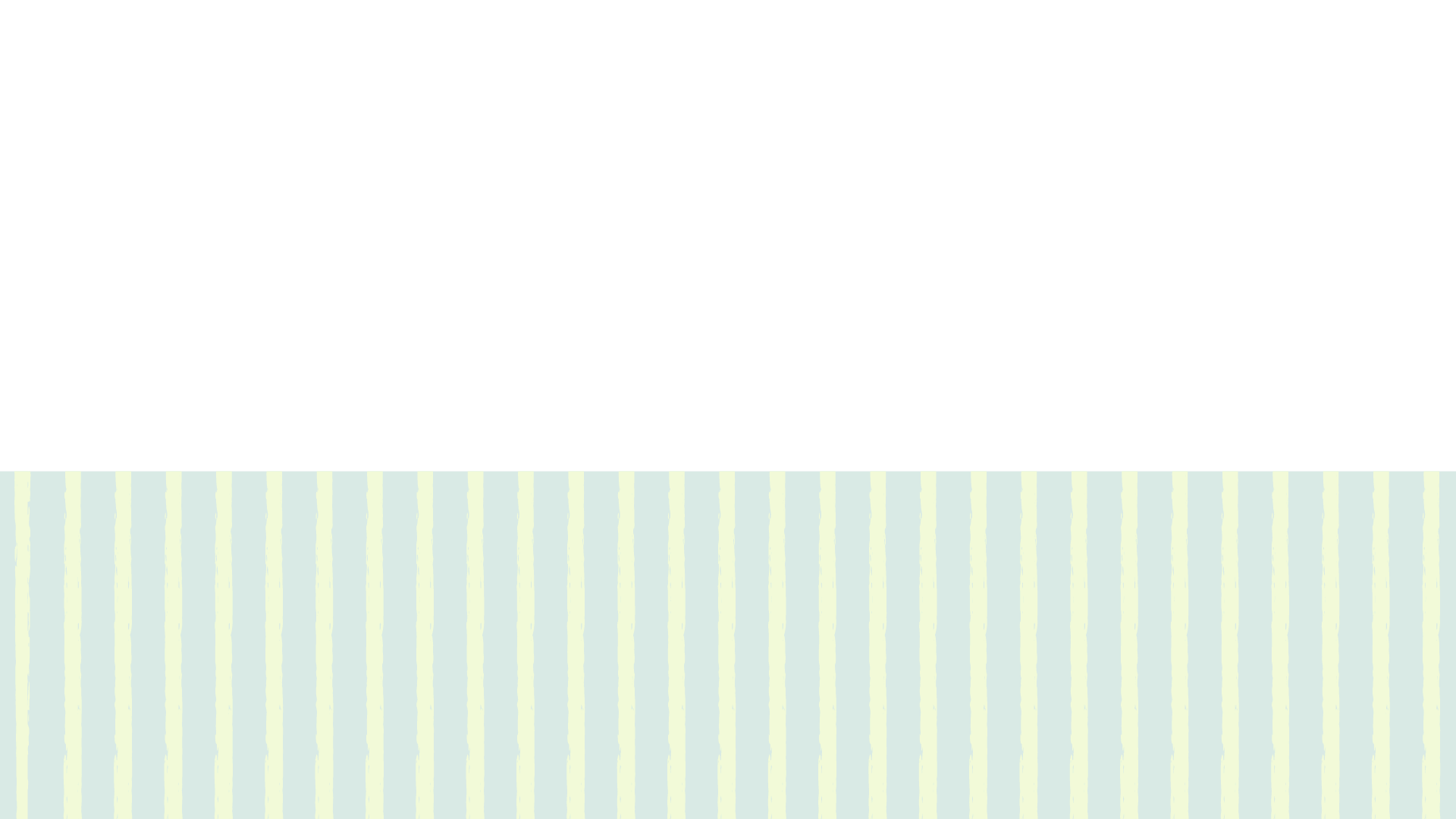 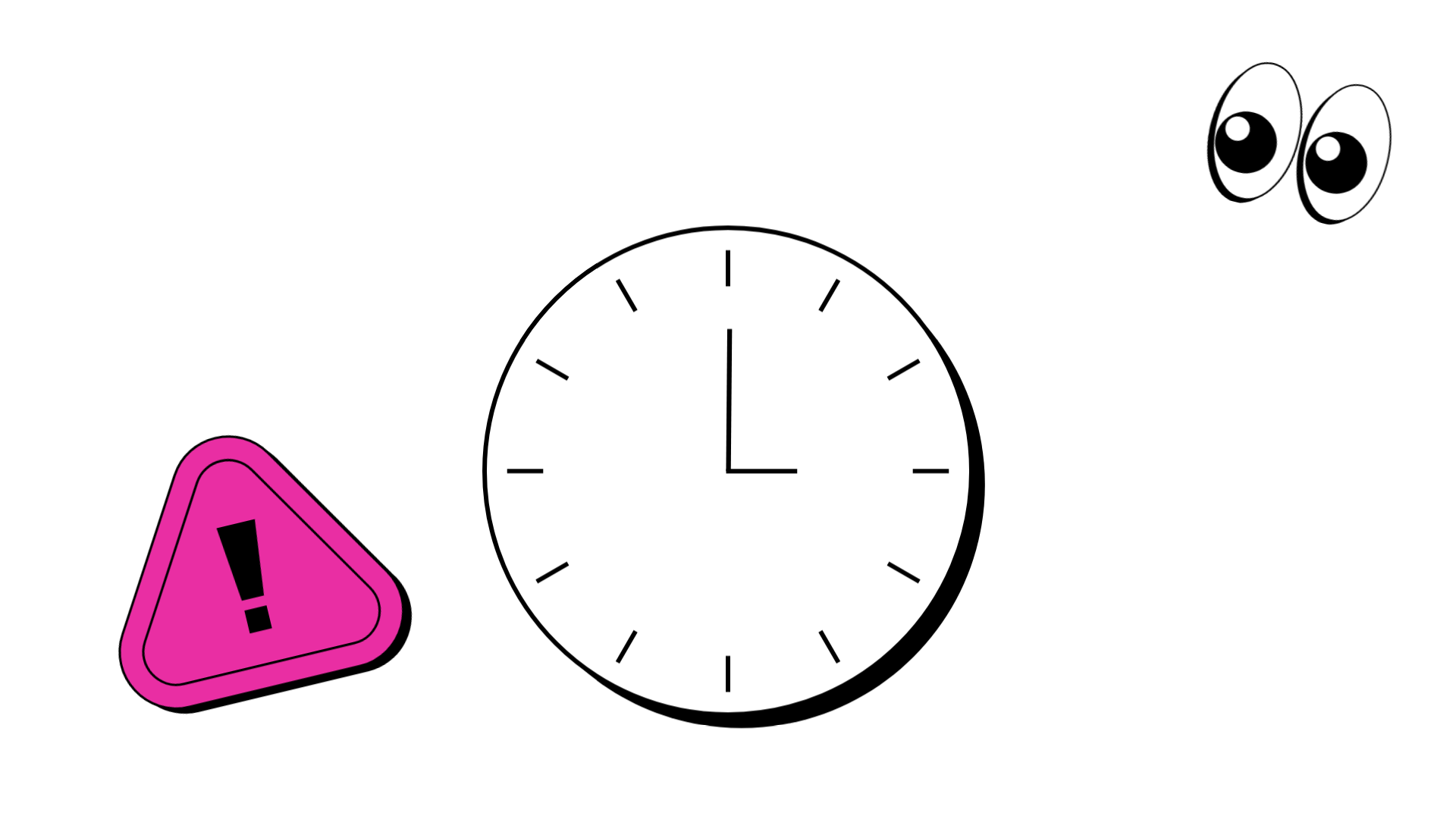 WHAT TIME IS IT?
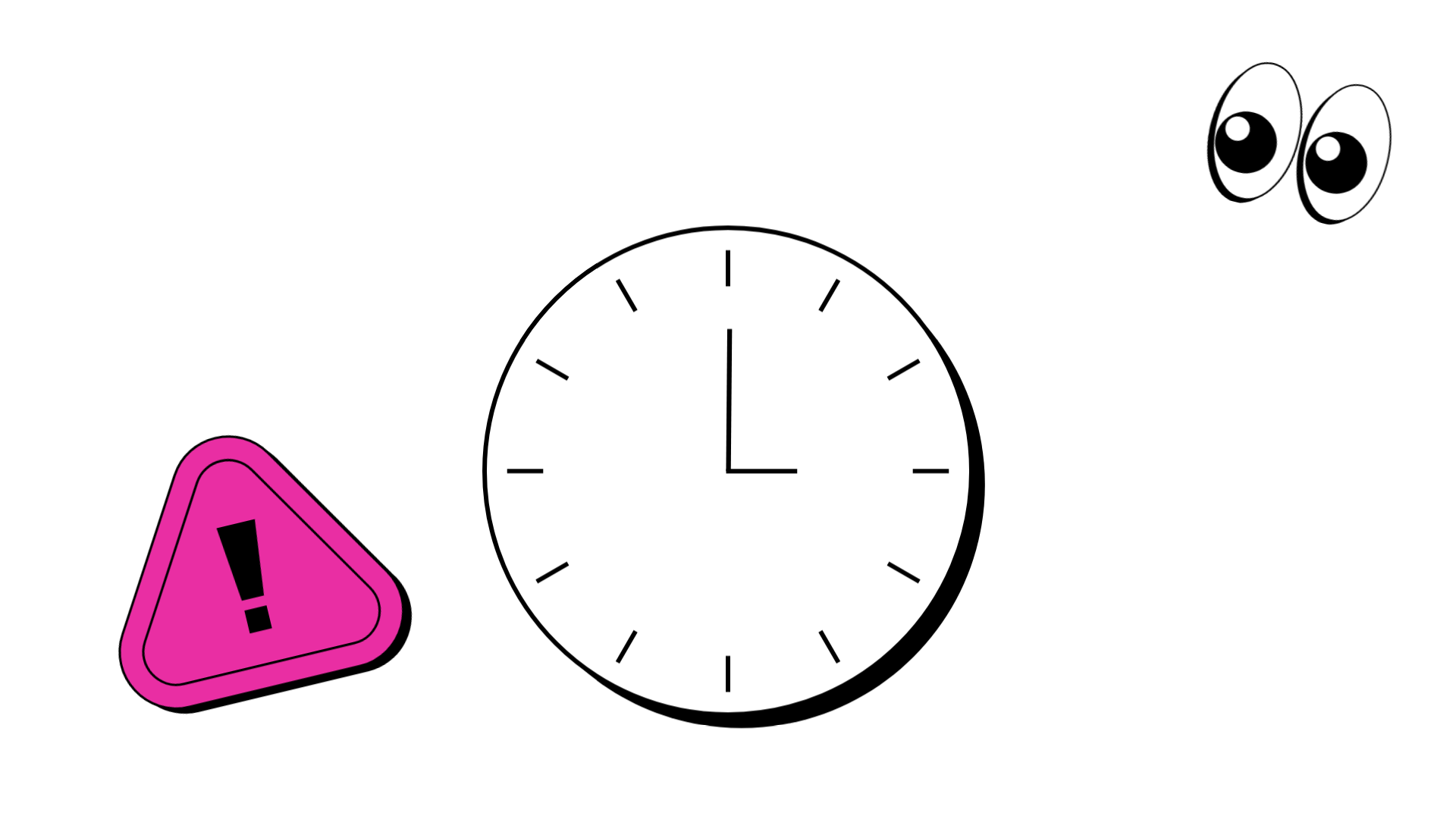 Take this time quiz!
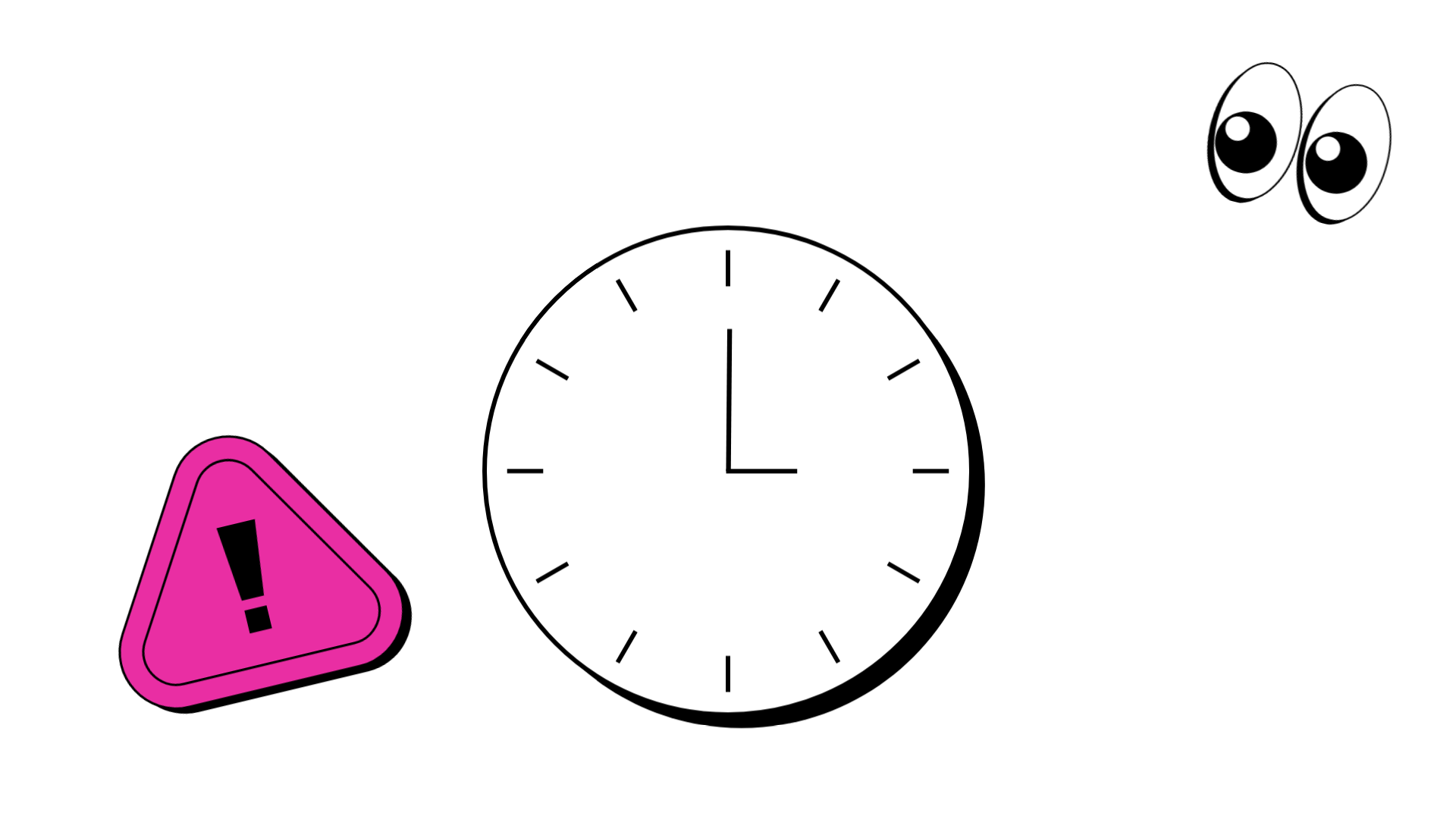 See how well you can tell the time
How to Use This Presentation
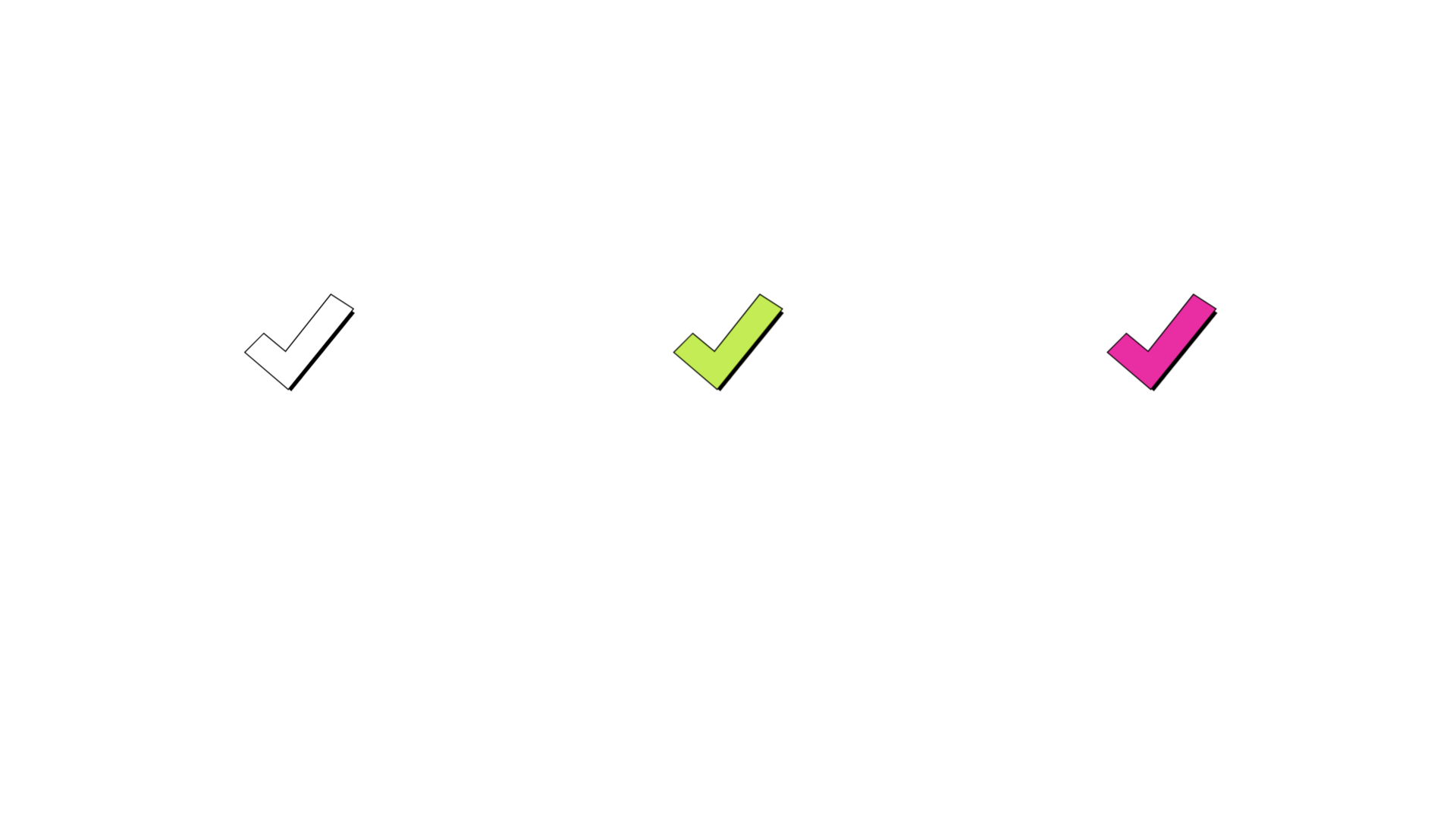 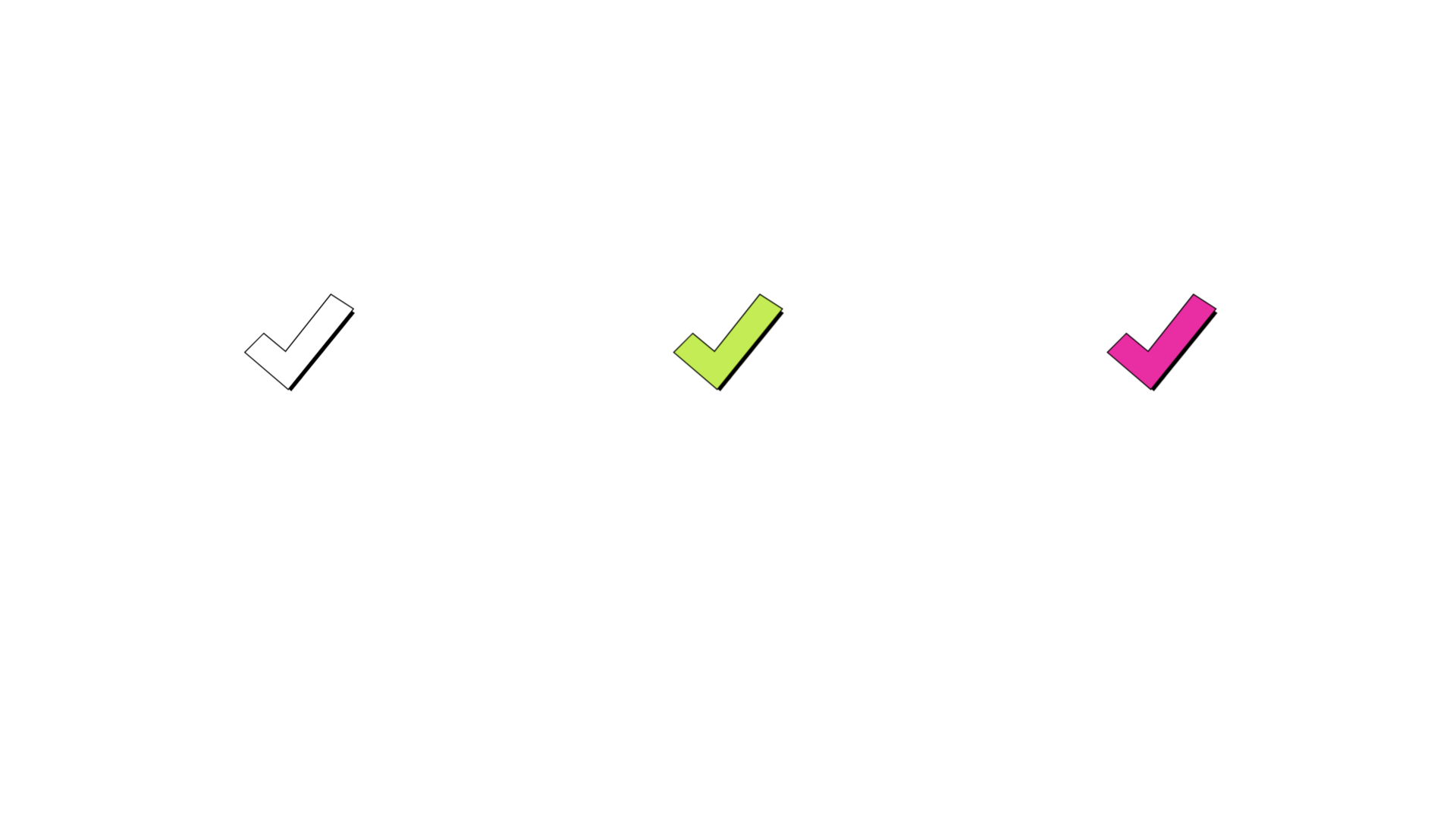 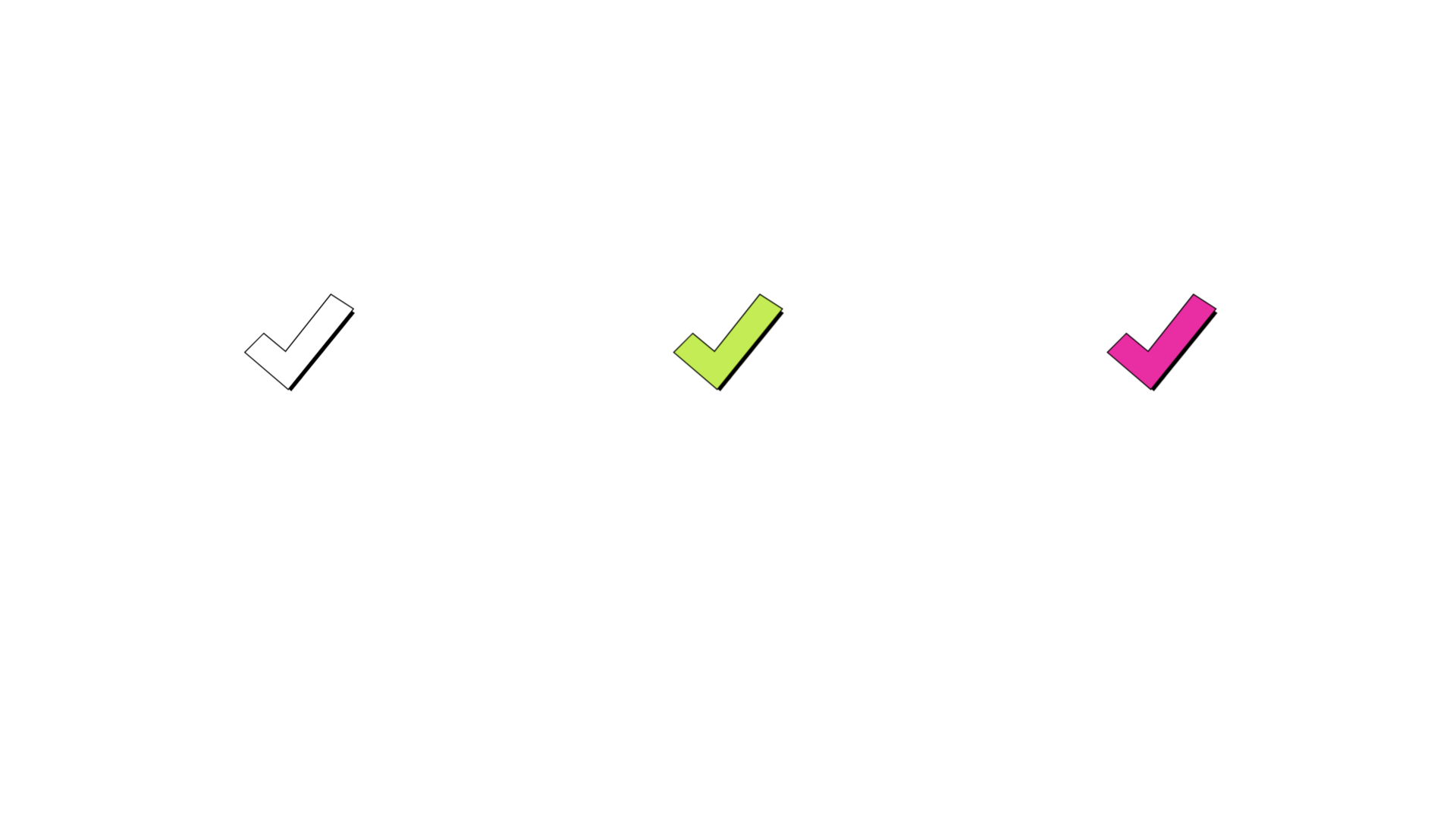 Google Slides
PowerPoint
Canva
Click on the "Google Slides" button below this presentation preview. 
Click on "Make a copy."
Start editing your presentation.
You need to sign in to your
Google account.
Click on the "PowerPoint" button below this presentation preview. 
Start editing your presentation.
Download and install the fonts used in this presentation as listed on the next page.
Click on the "Canva" button under this presentation preview. 
Start editing your presentation.
You need to sign in to your Canva account.
Add an Agenda Page
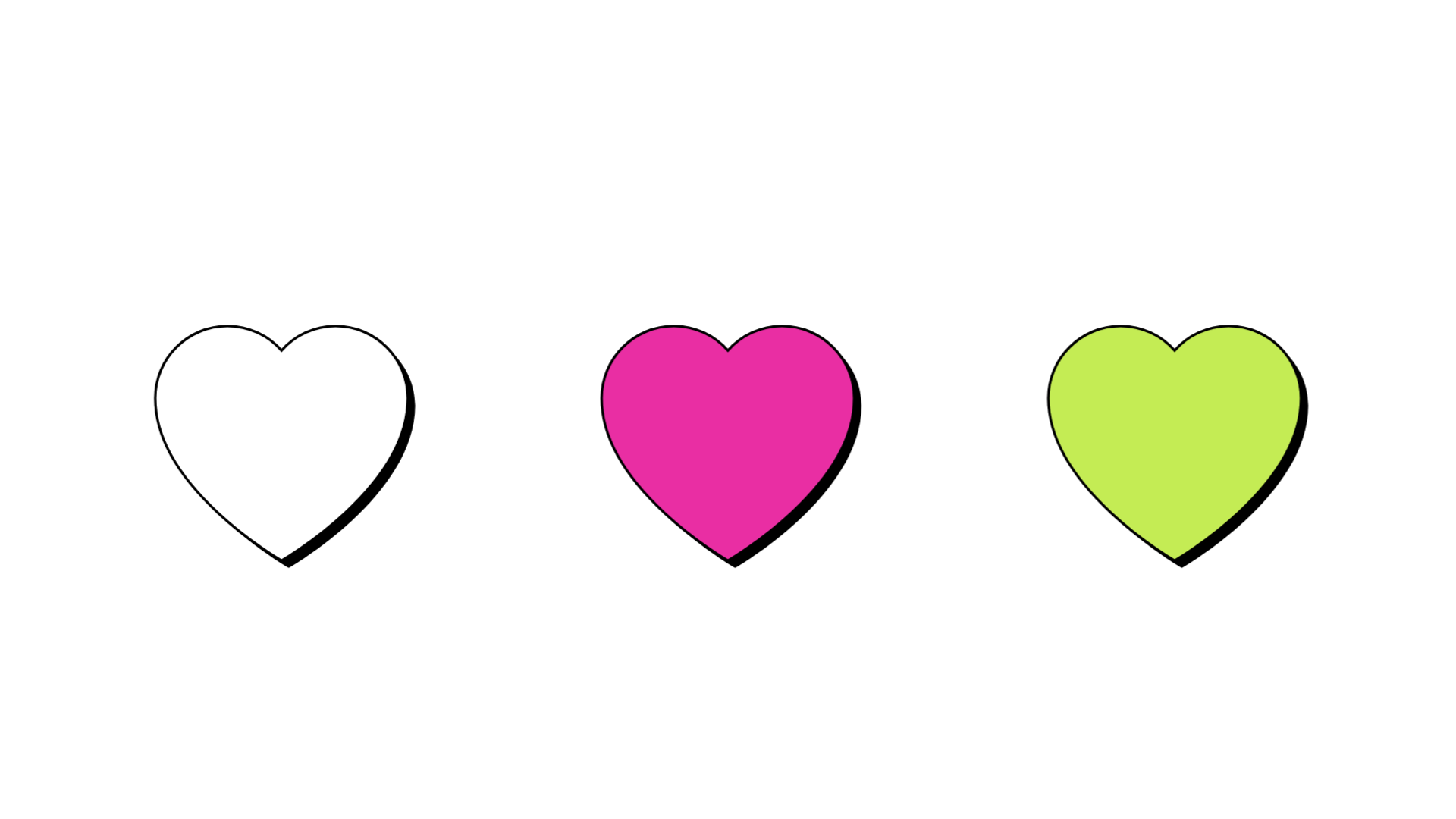 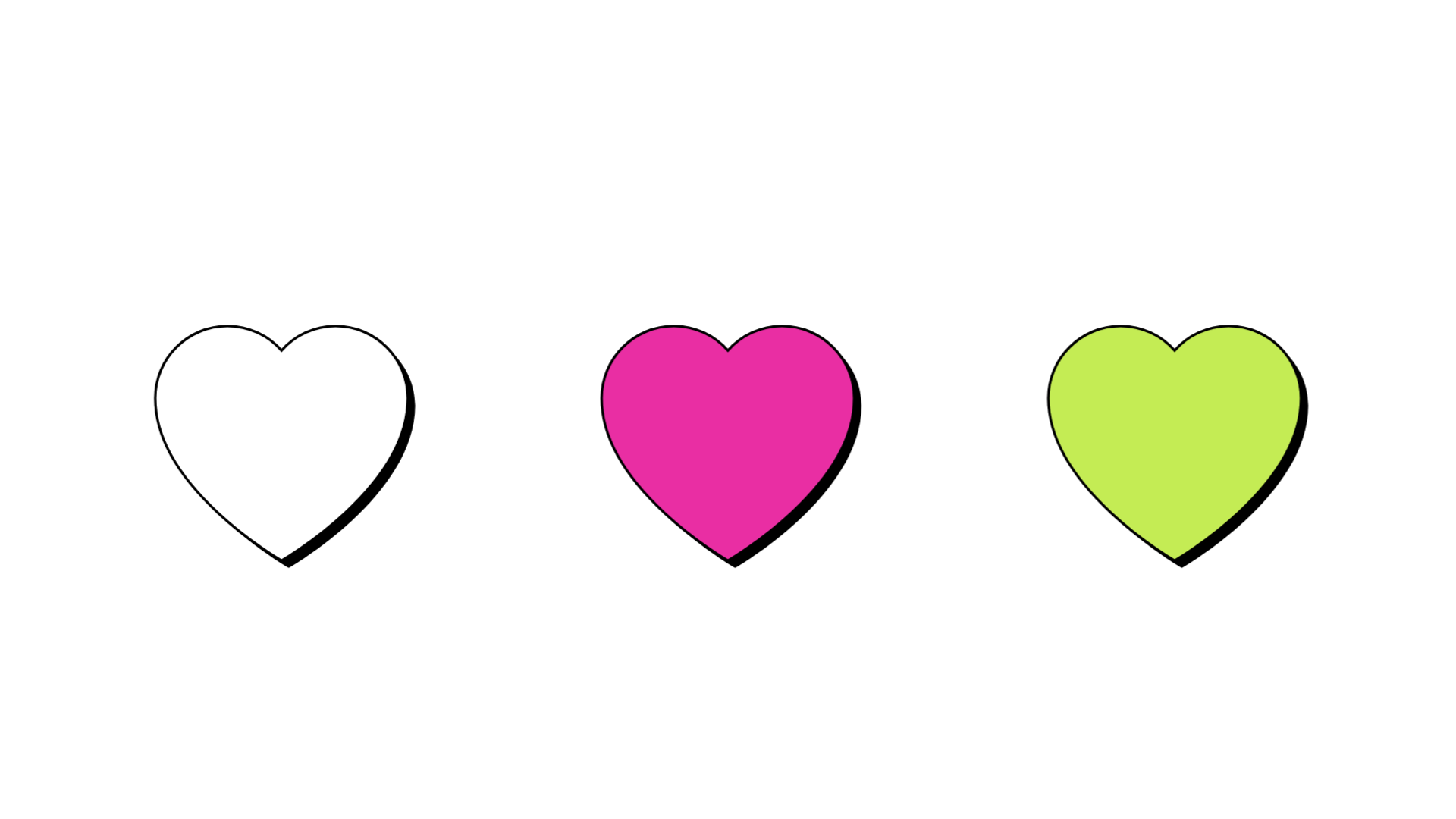 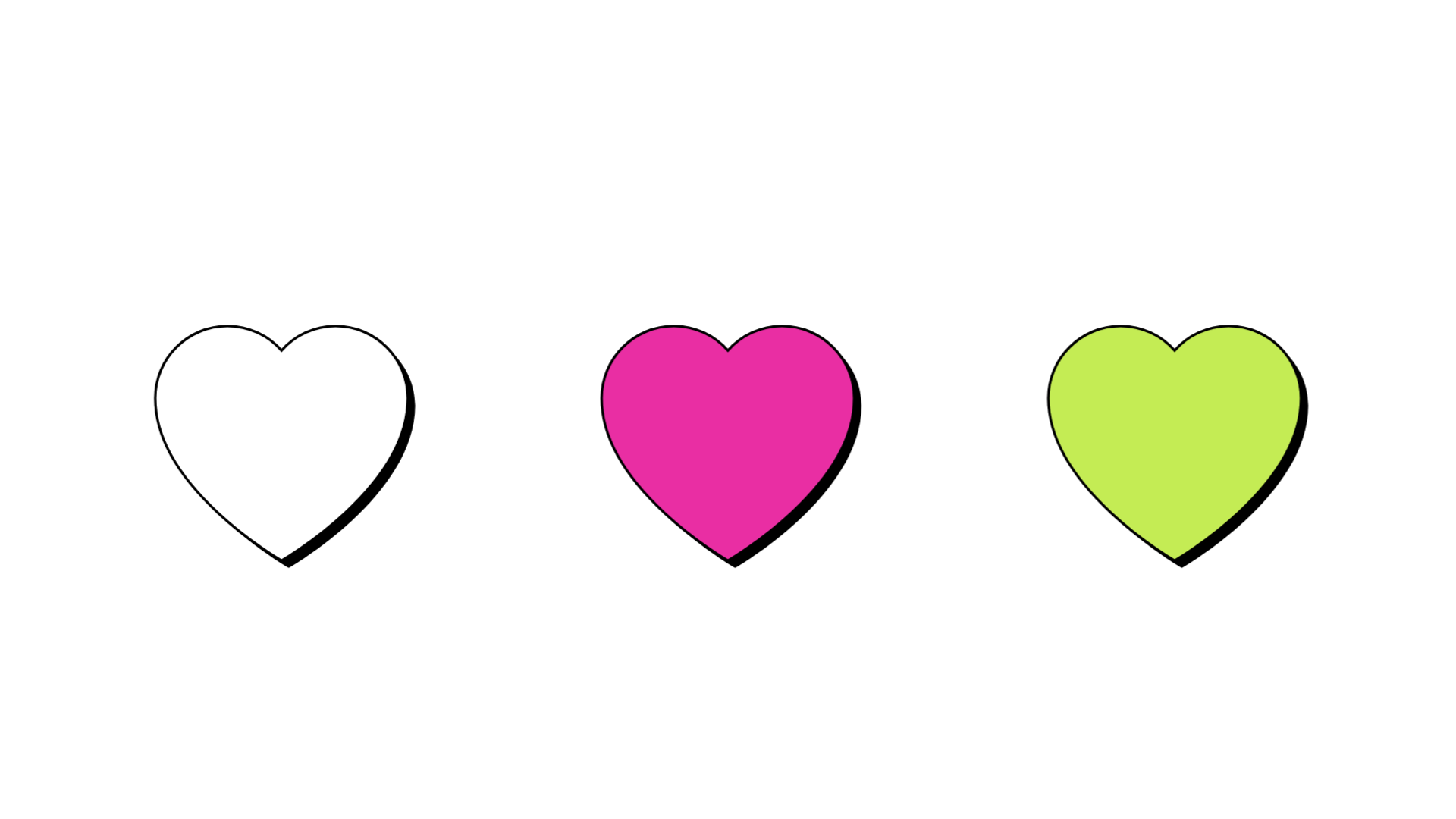 01
02
03
QUIZ 1
QUIZ 2
QUIZ 3
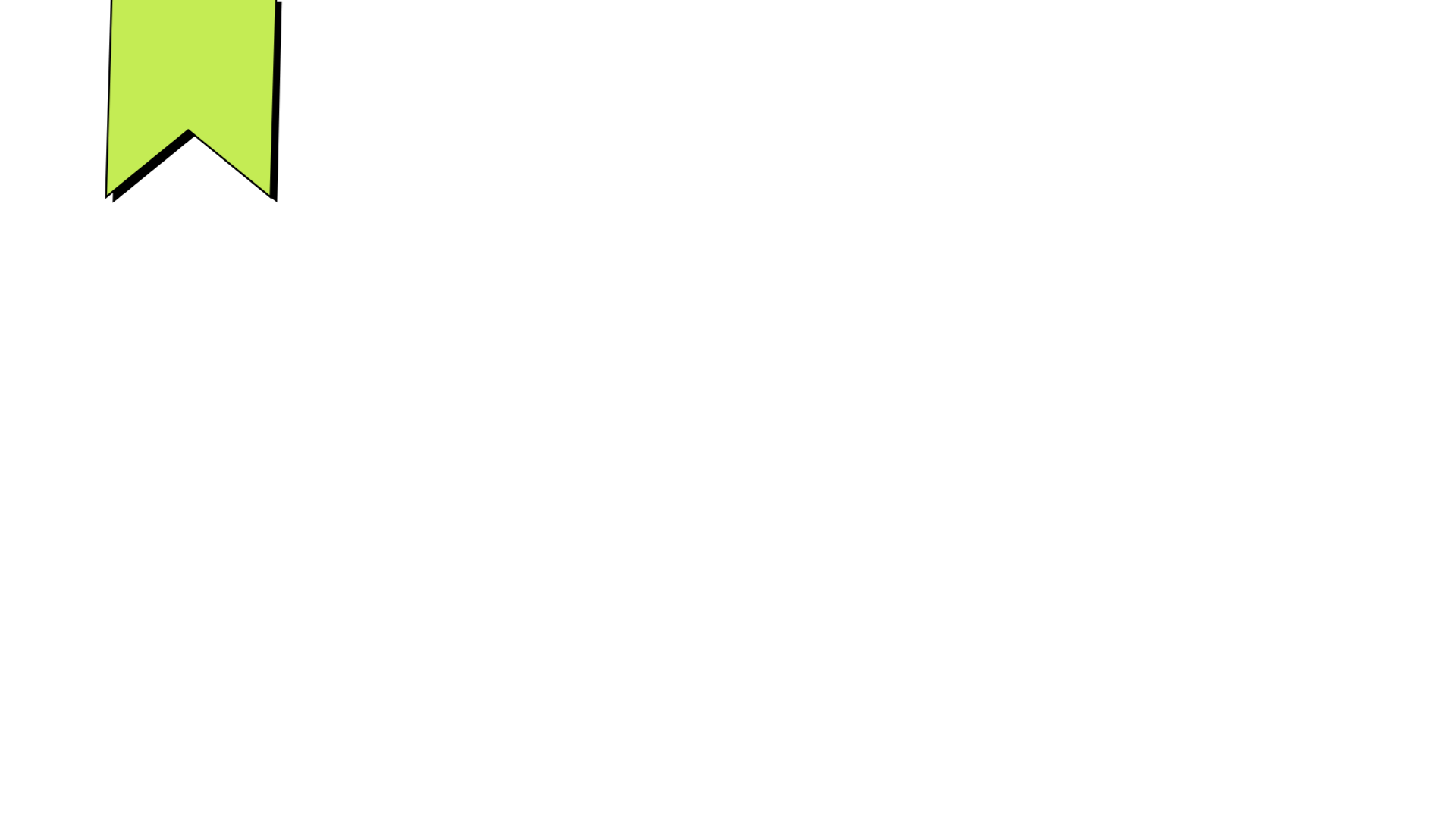 Hello there!
I'm Rain, and I'll be sharing with you my beautiful ideas.
Follow me at @reallygreatsite to learn more.
Instructions
01
Read the question and work out an answer.
02
Choose your answer from the choices given and type it in the chatbox.
03
The first student who types the correct answer will score a point.
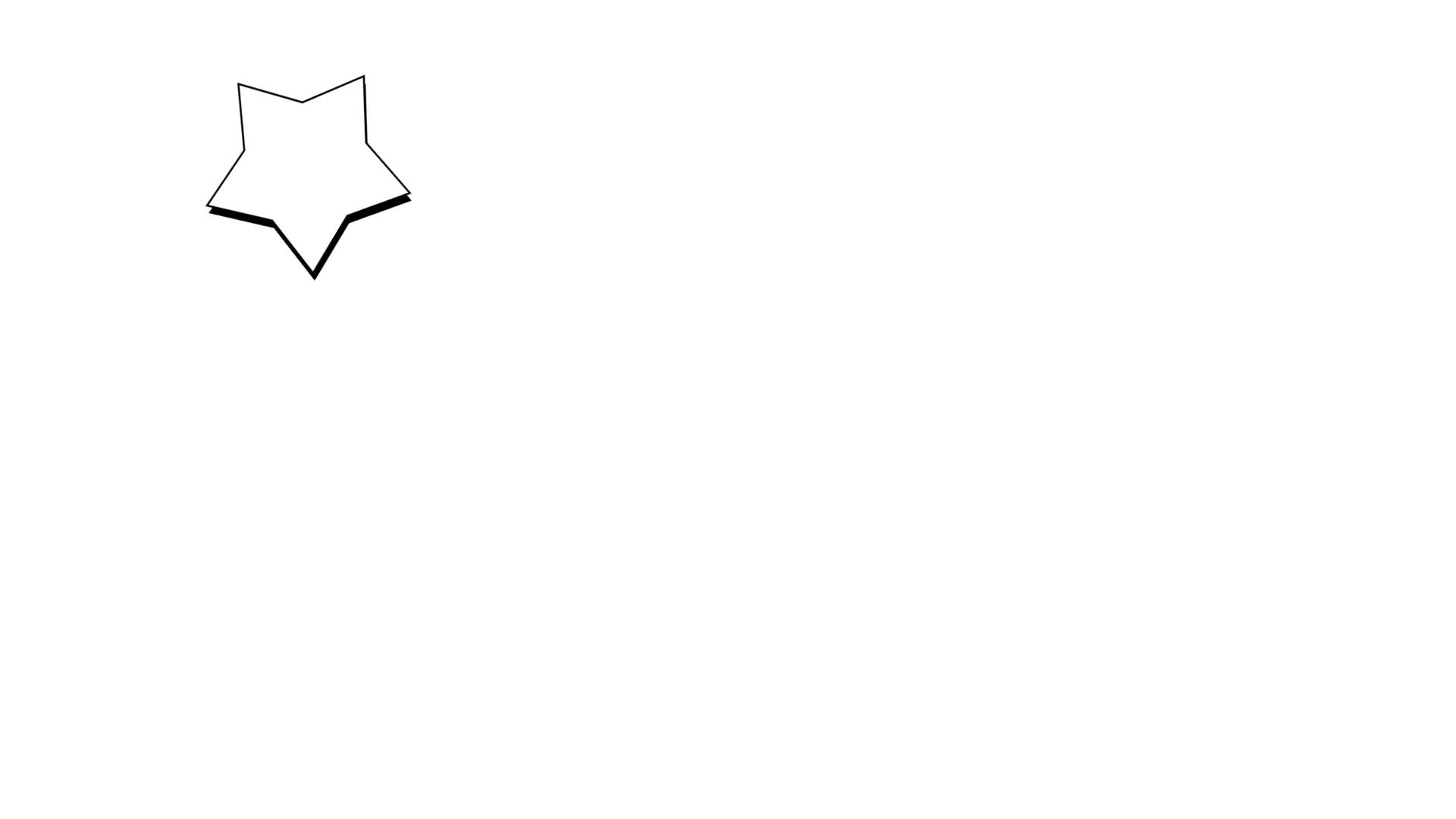 Test
01
What time is it?
a. 4:00
b. 2:00
c. 10:00
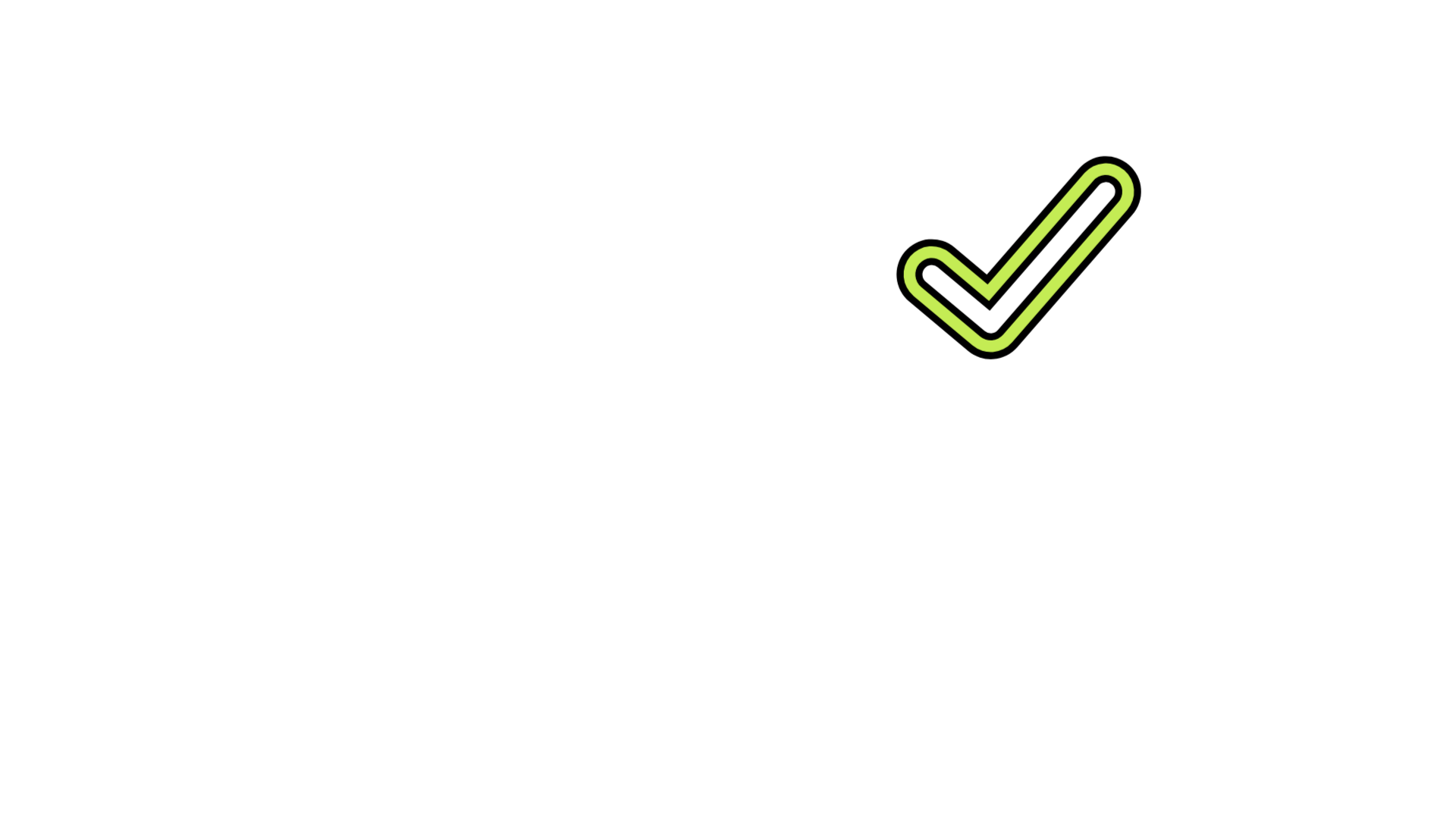 The answer is:
b.2:00
What time is it?
a. 4:15
b. 7:15
c. 8:15
The answer is:
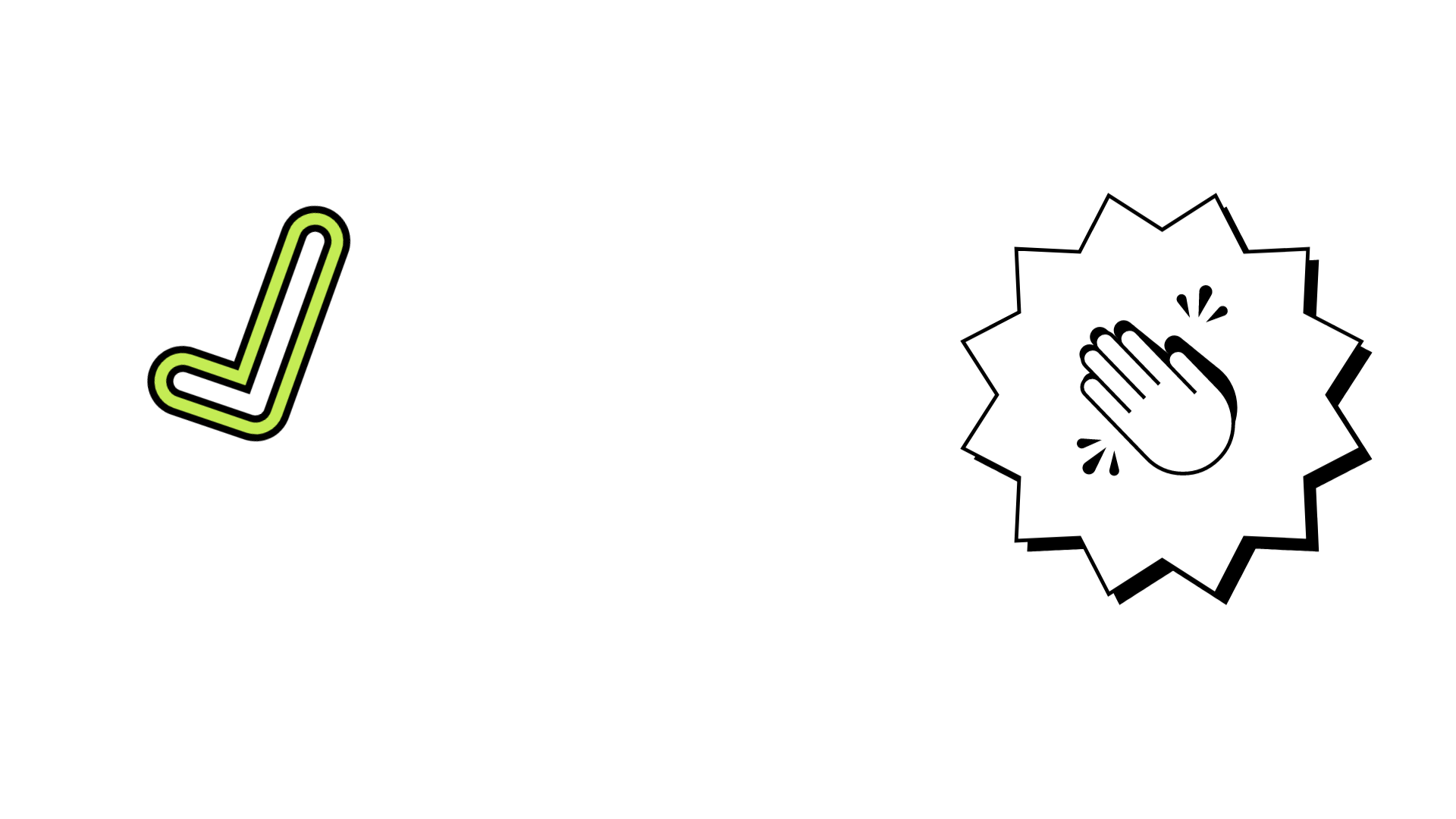 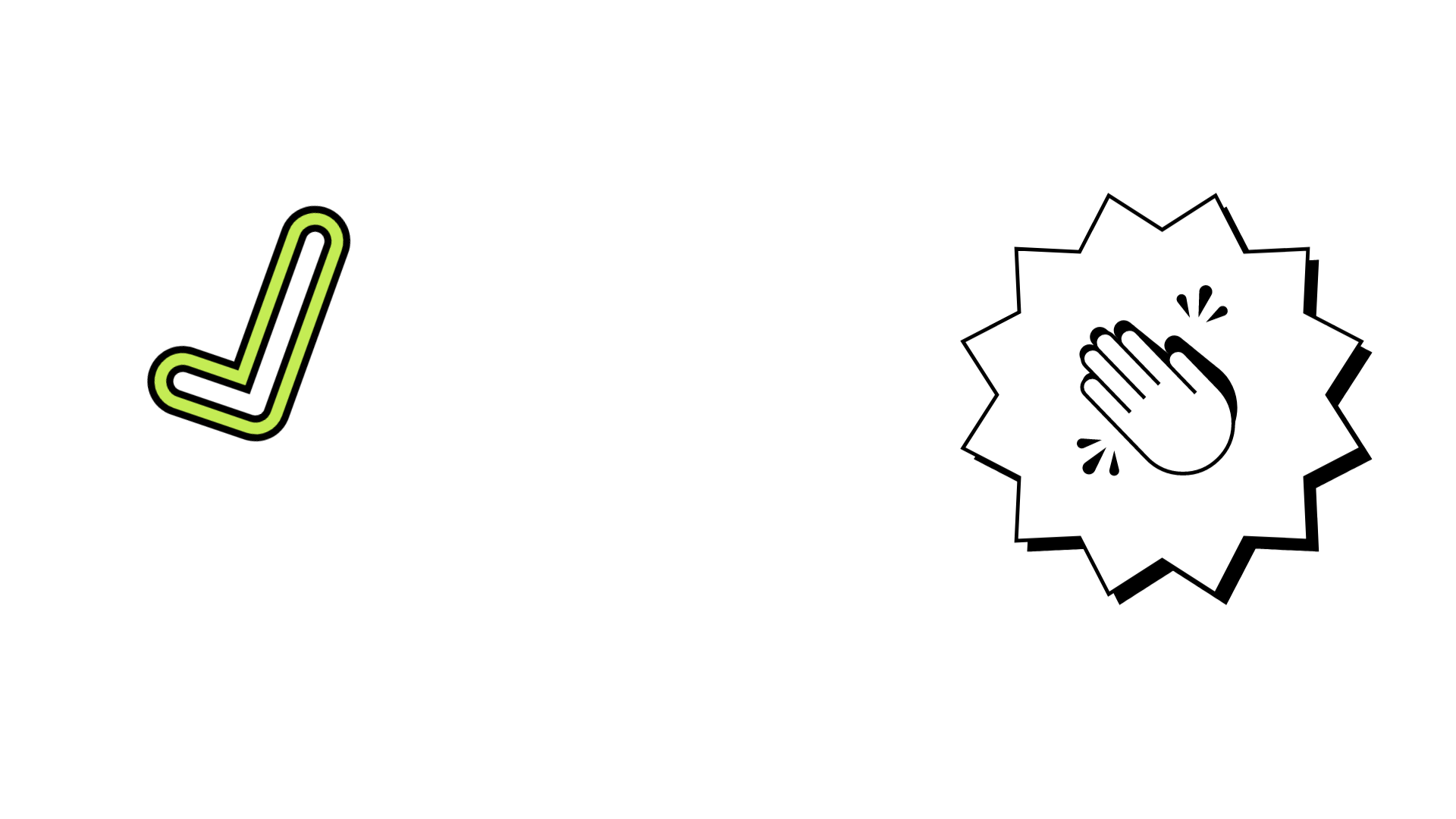 b. 7:15
Write an original statement or inspiring quote
— Include a credit, citation, or supporting message
What time is it?
a. half past three
b. half past seven
c. half past five
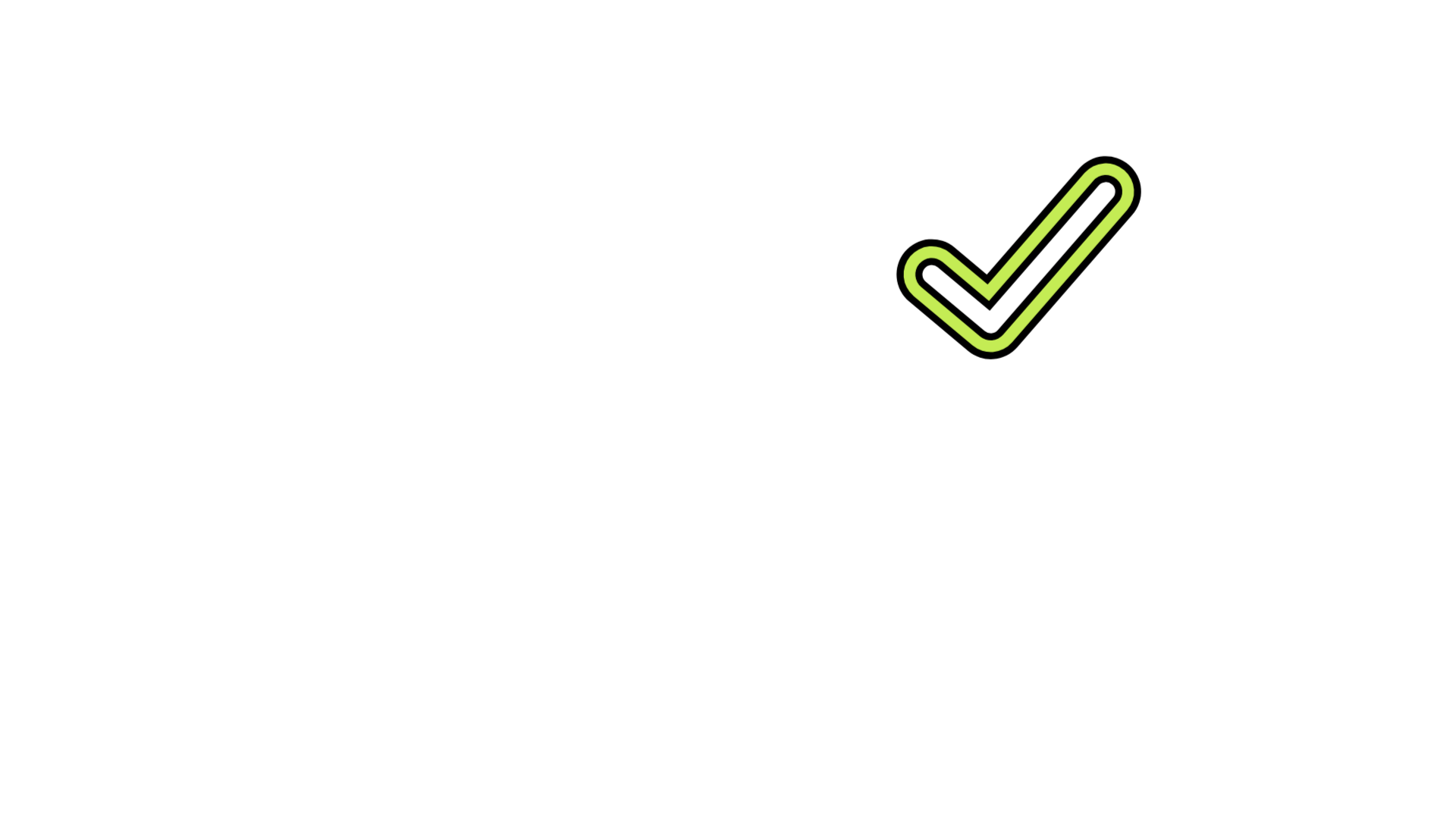 The answer is:
c. half past five
Test
02
What time is it?
a. 1 o' clock
b. 9 o' clock
c. 11 o' clock
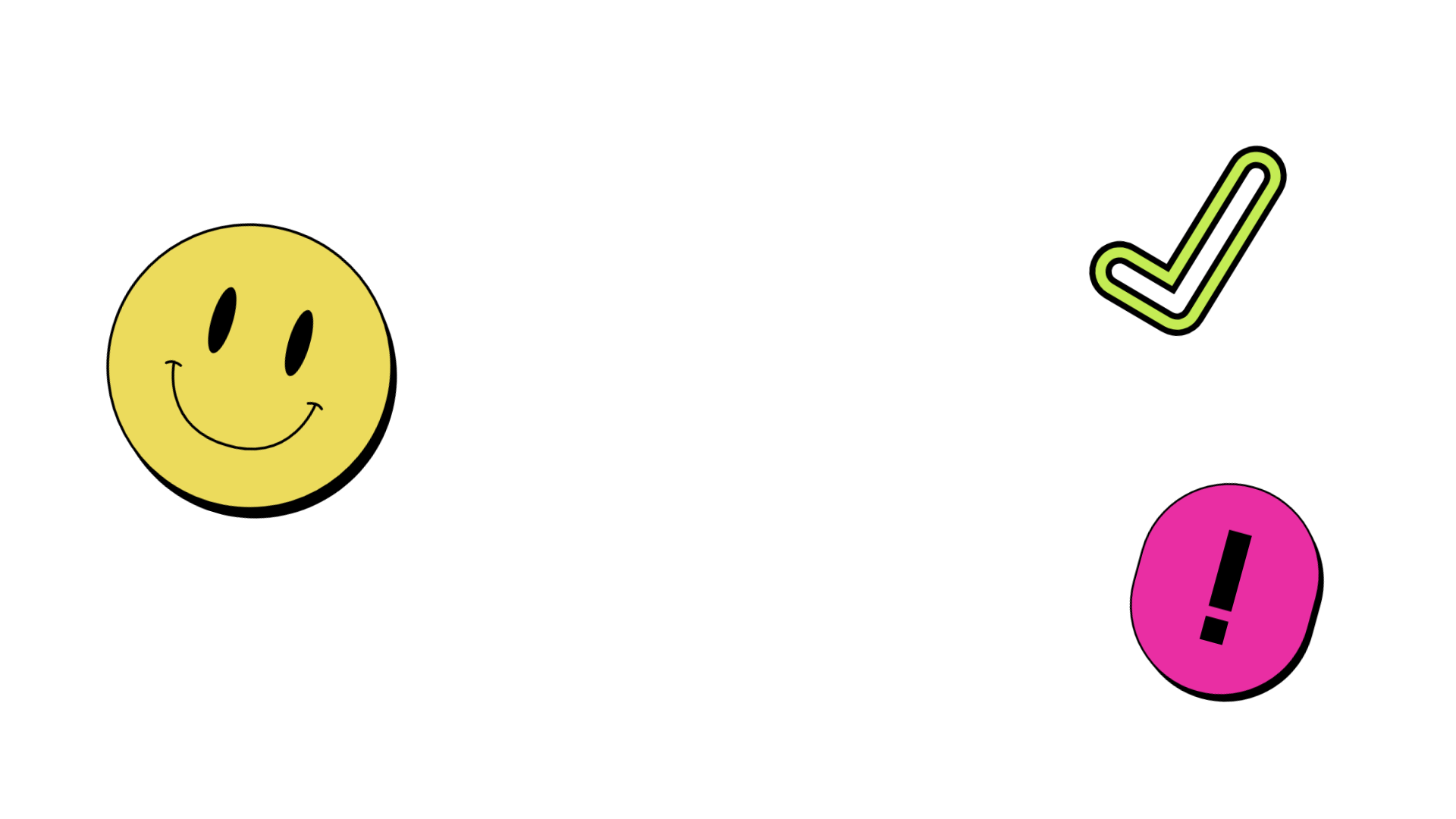 The answer is:
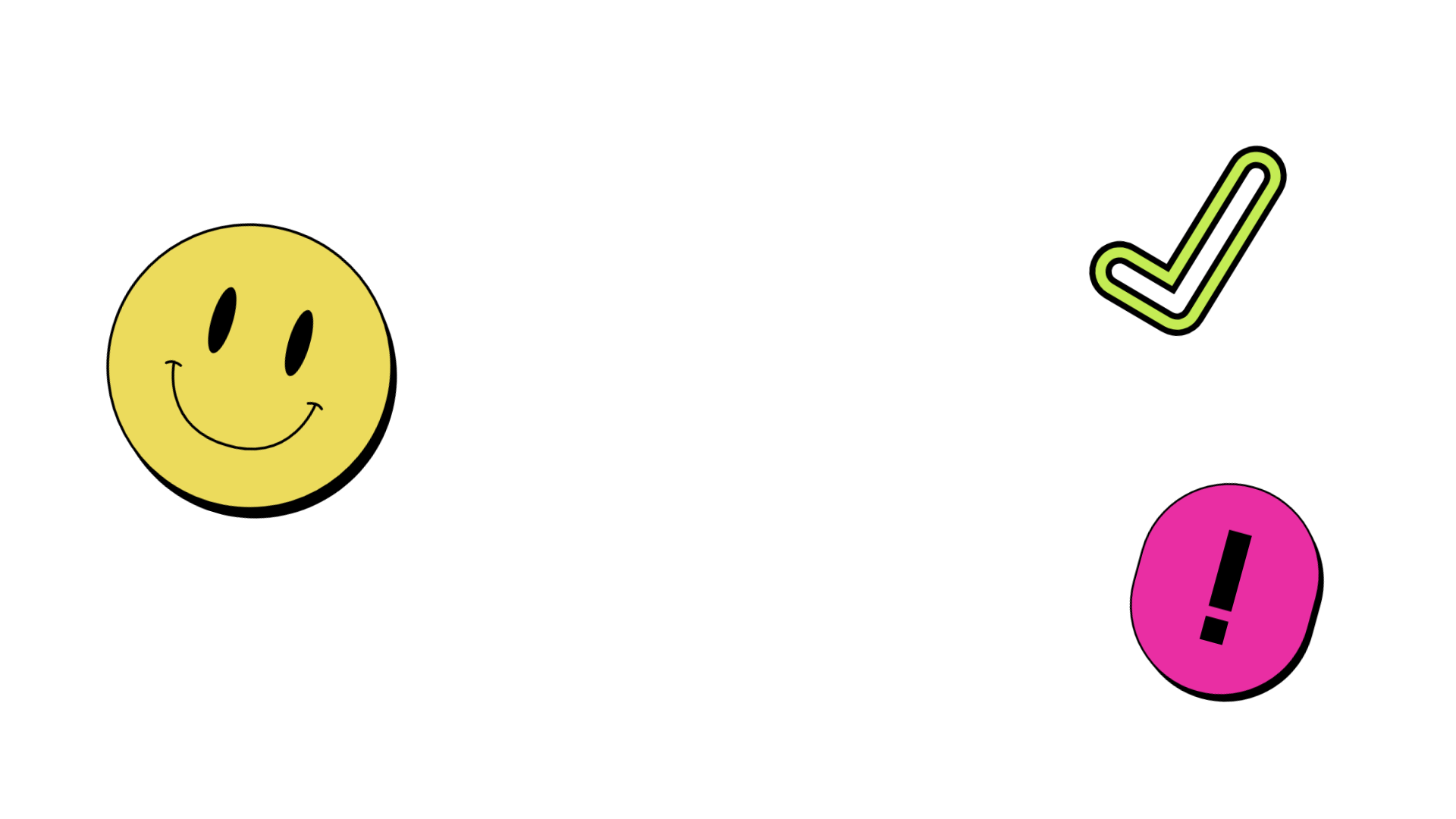 c. 11 o' clock
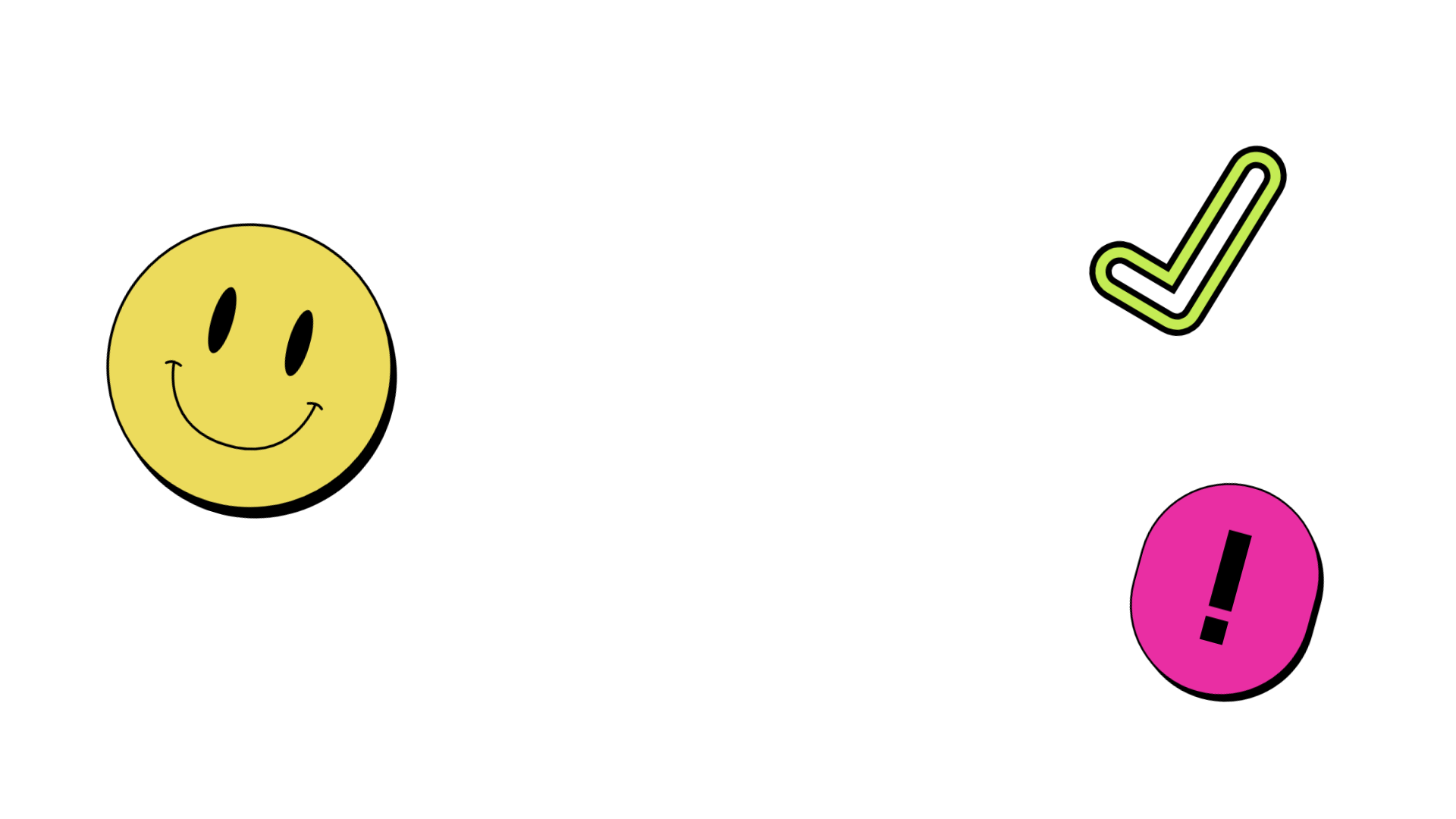 What time is it?
a. quarter past eight
b. quarter past ten
c. quarter past three
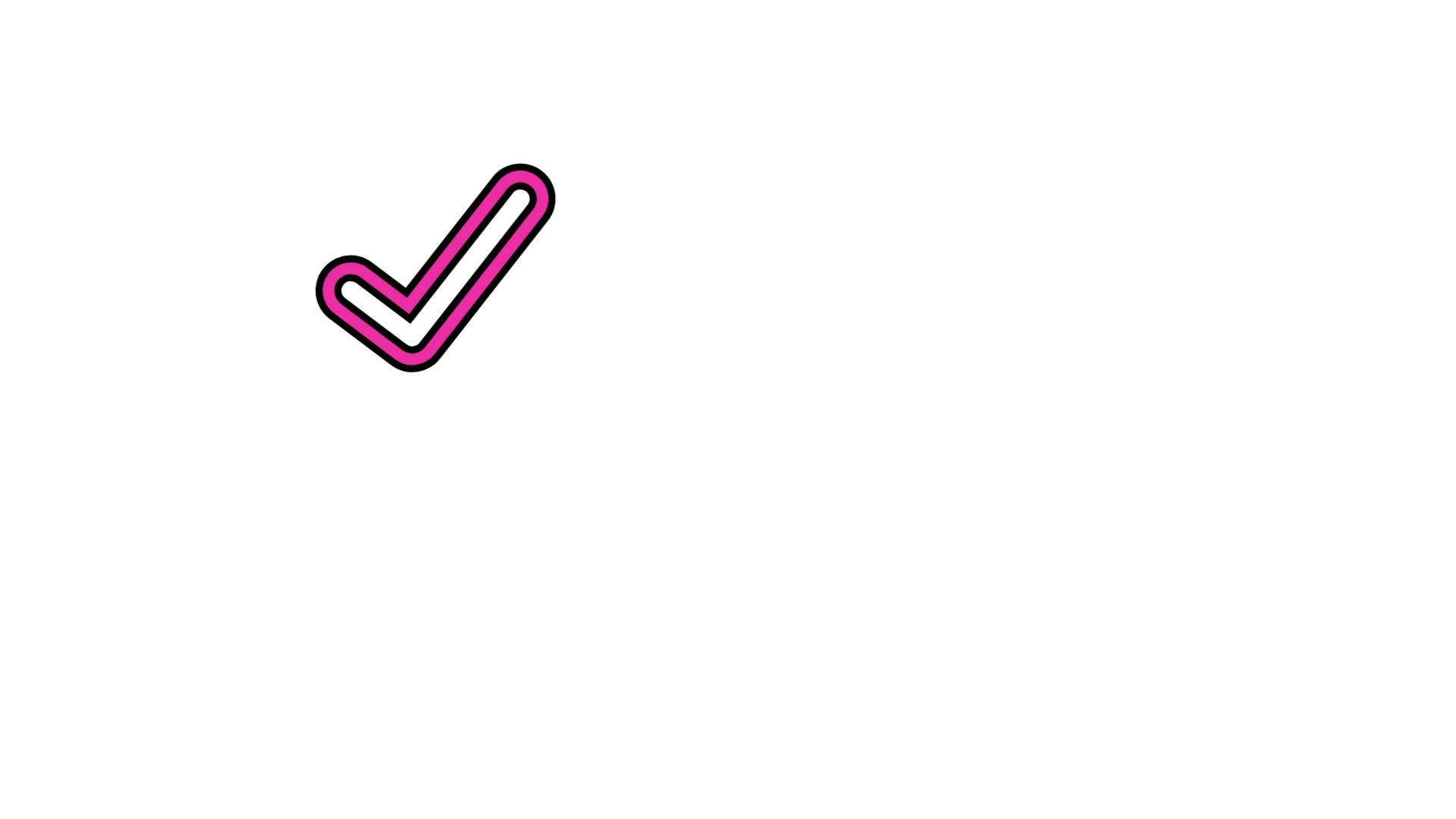 The answer is:
c. quarter past ten
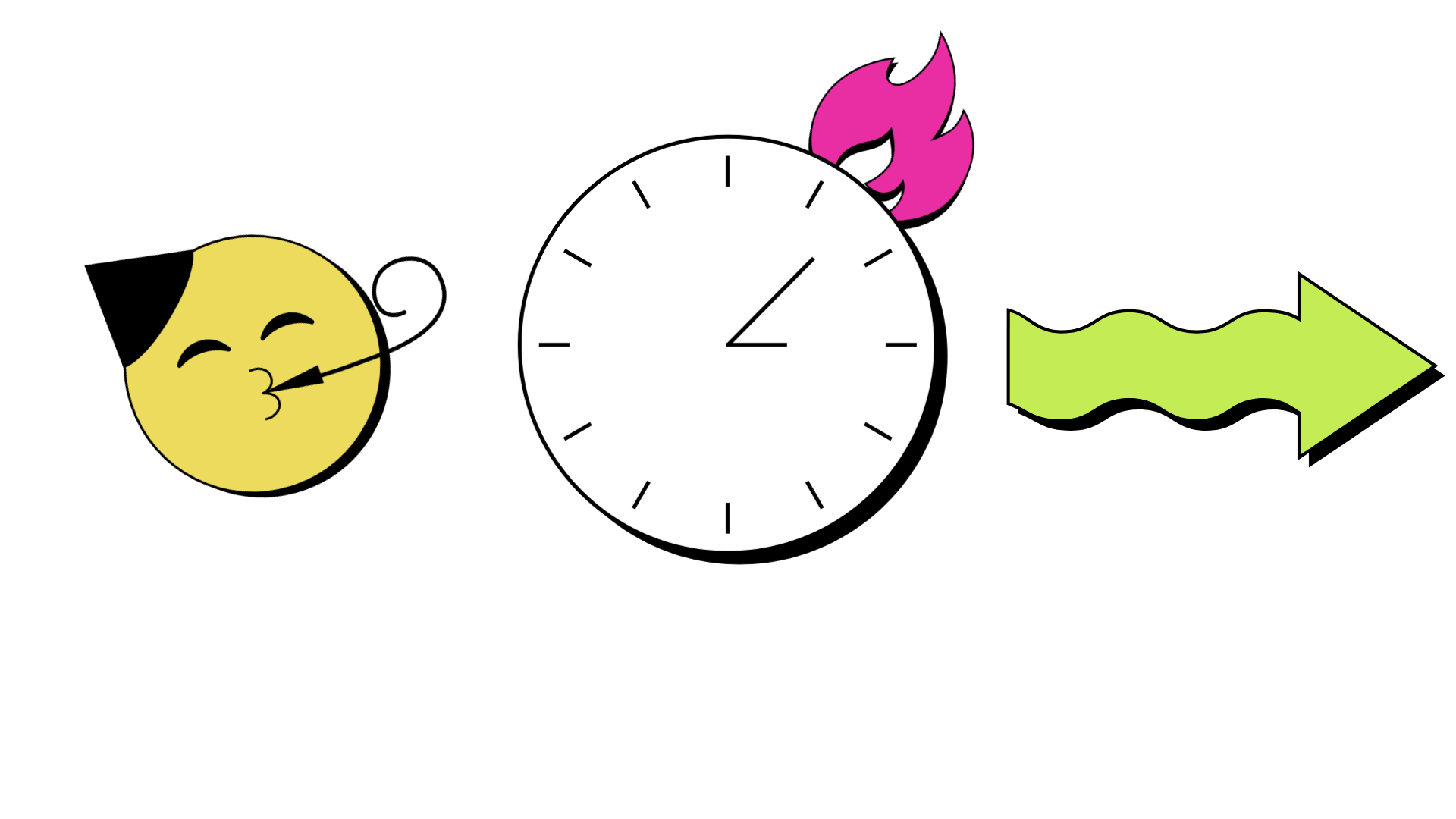 And the winner is...
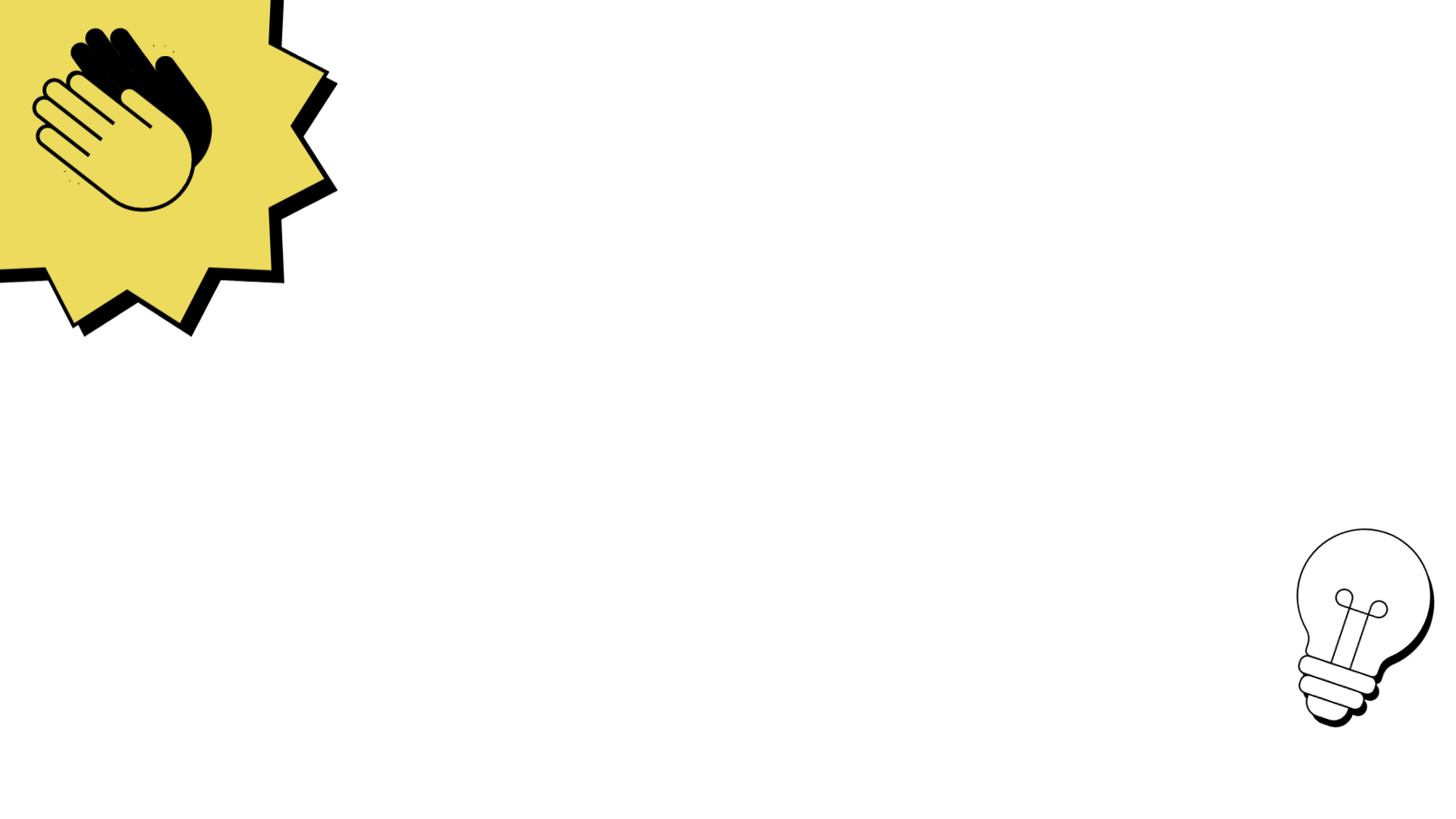 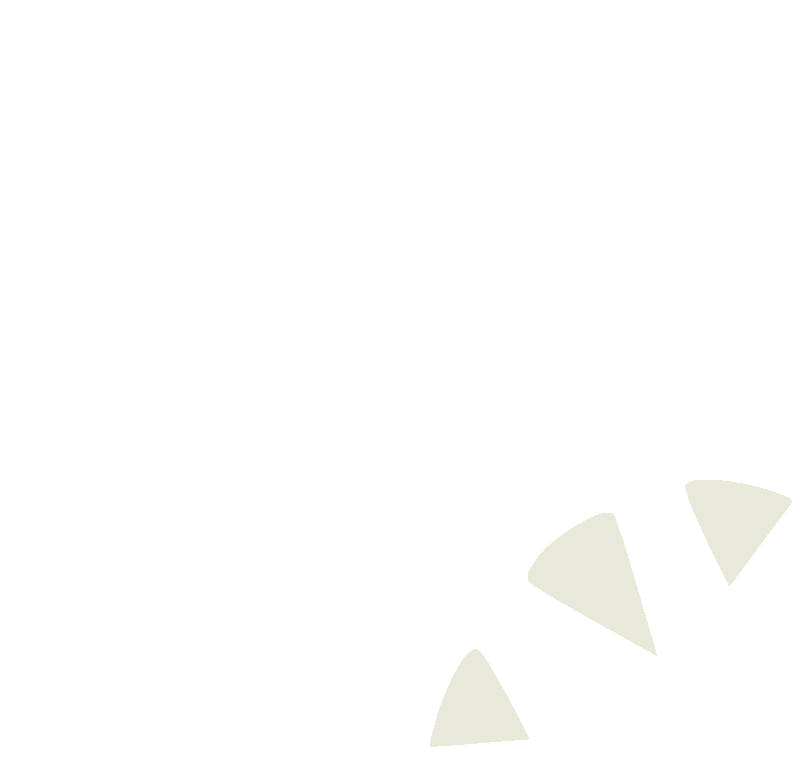 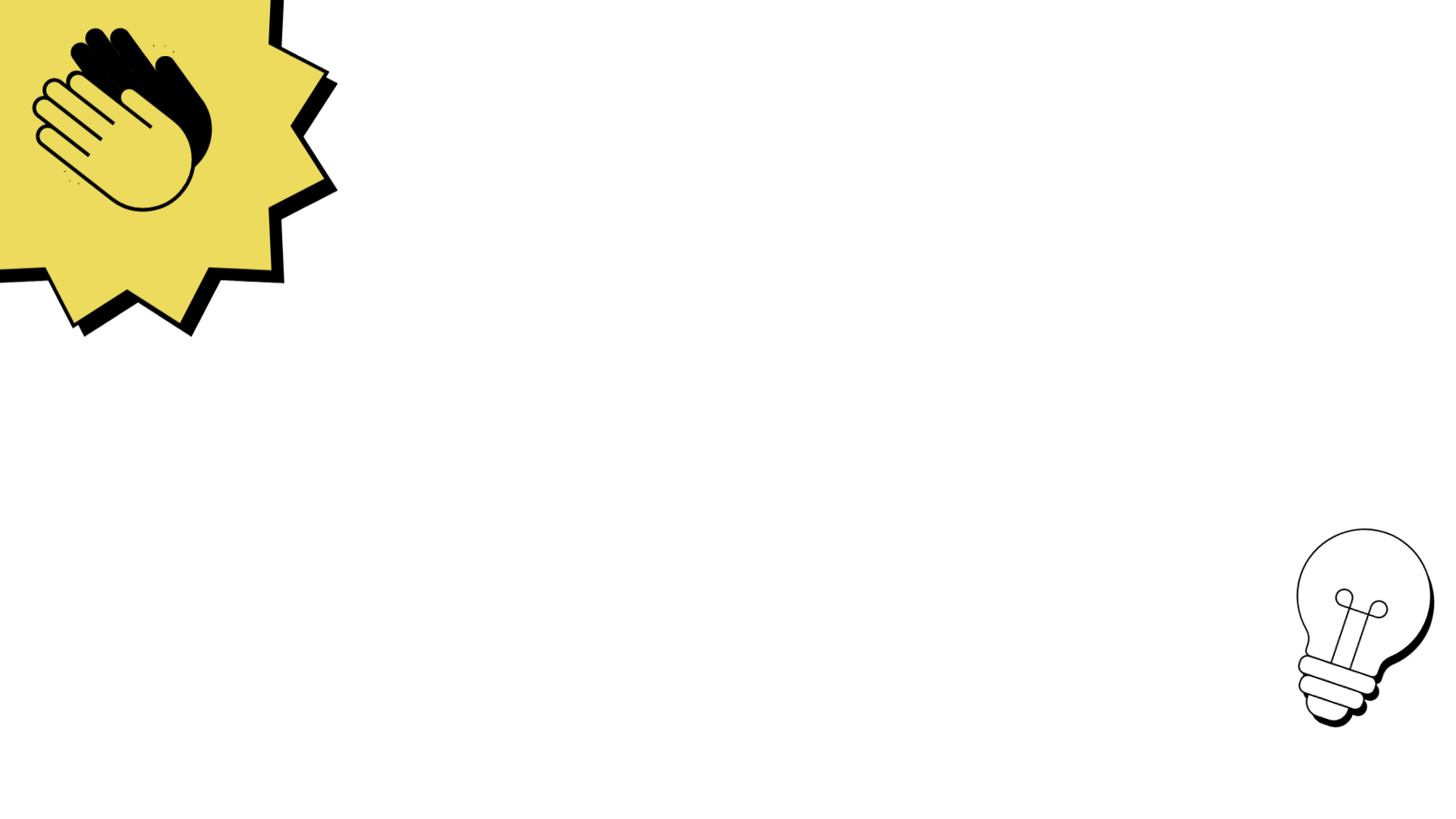 Congratulations!
Add Students Page
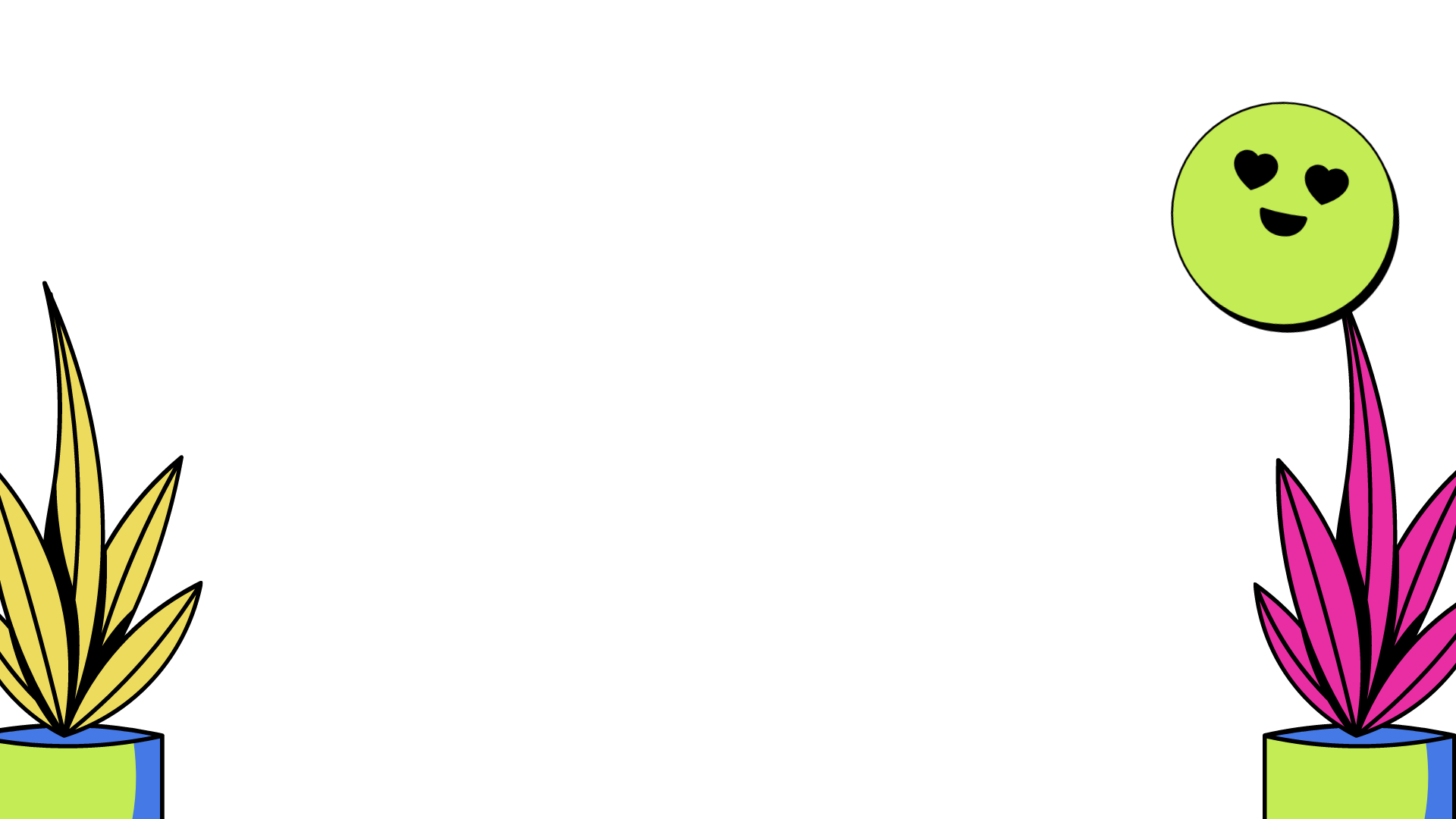 Elaborate on what you want to discuss.
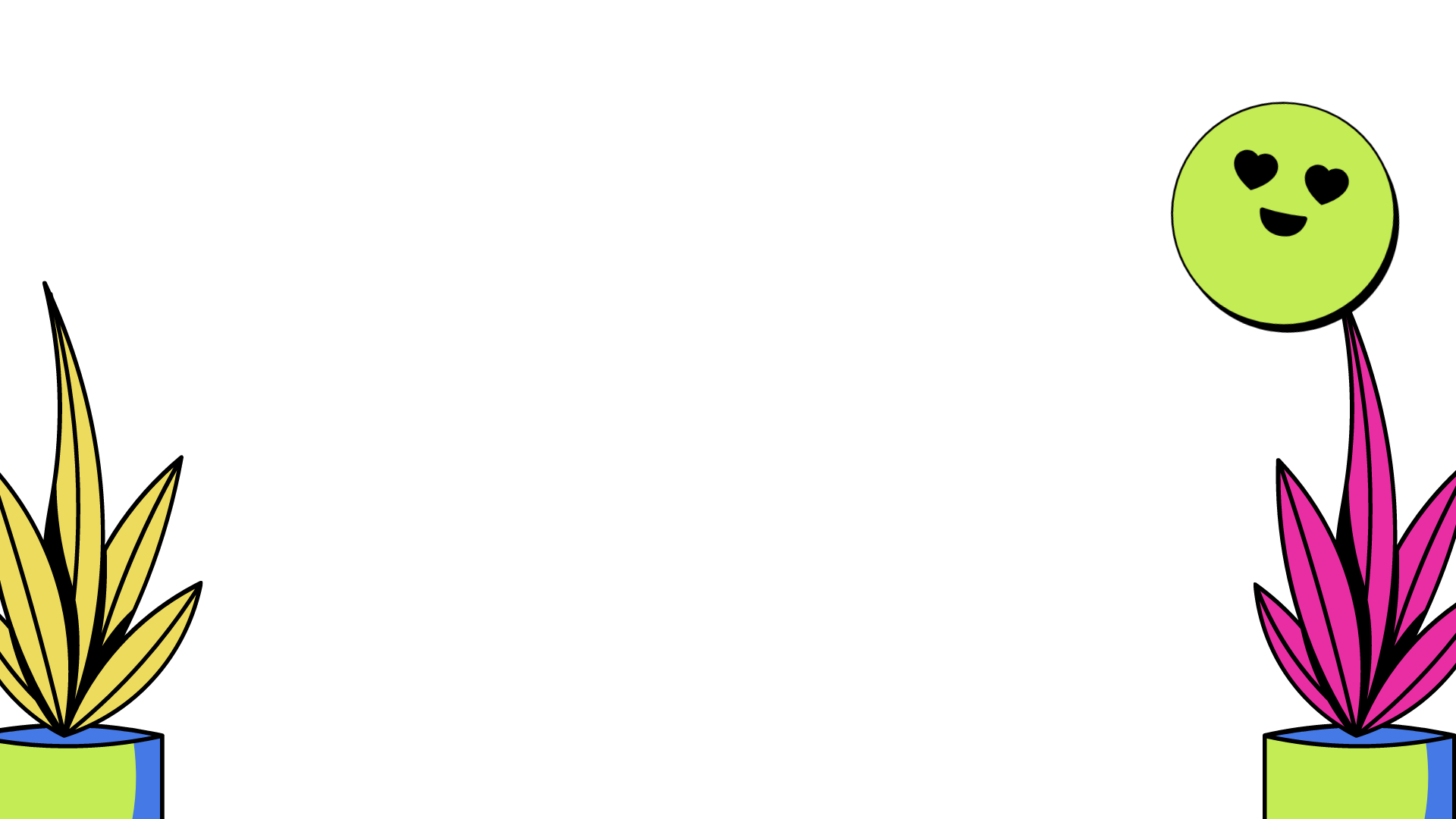 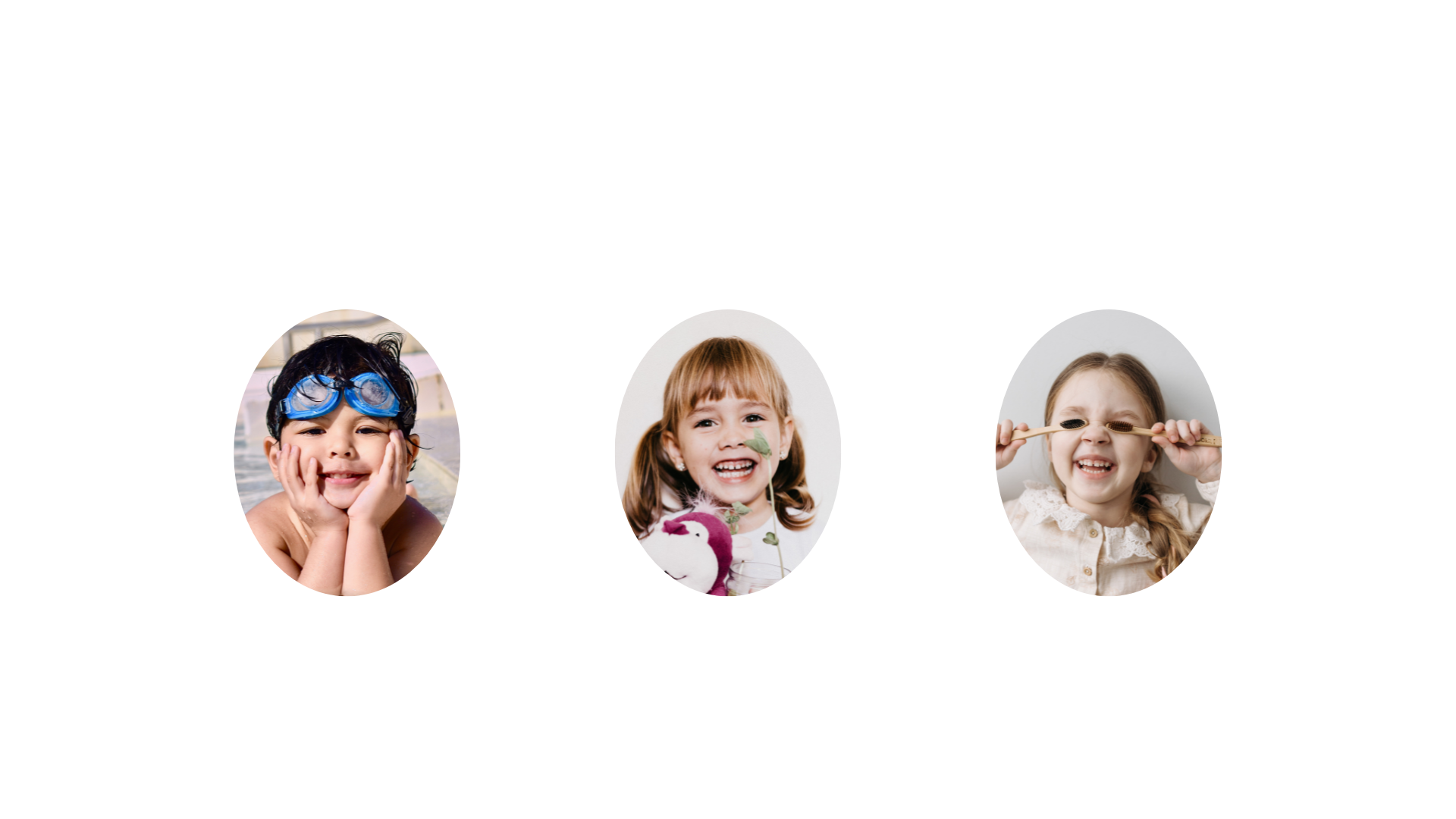 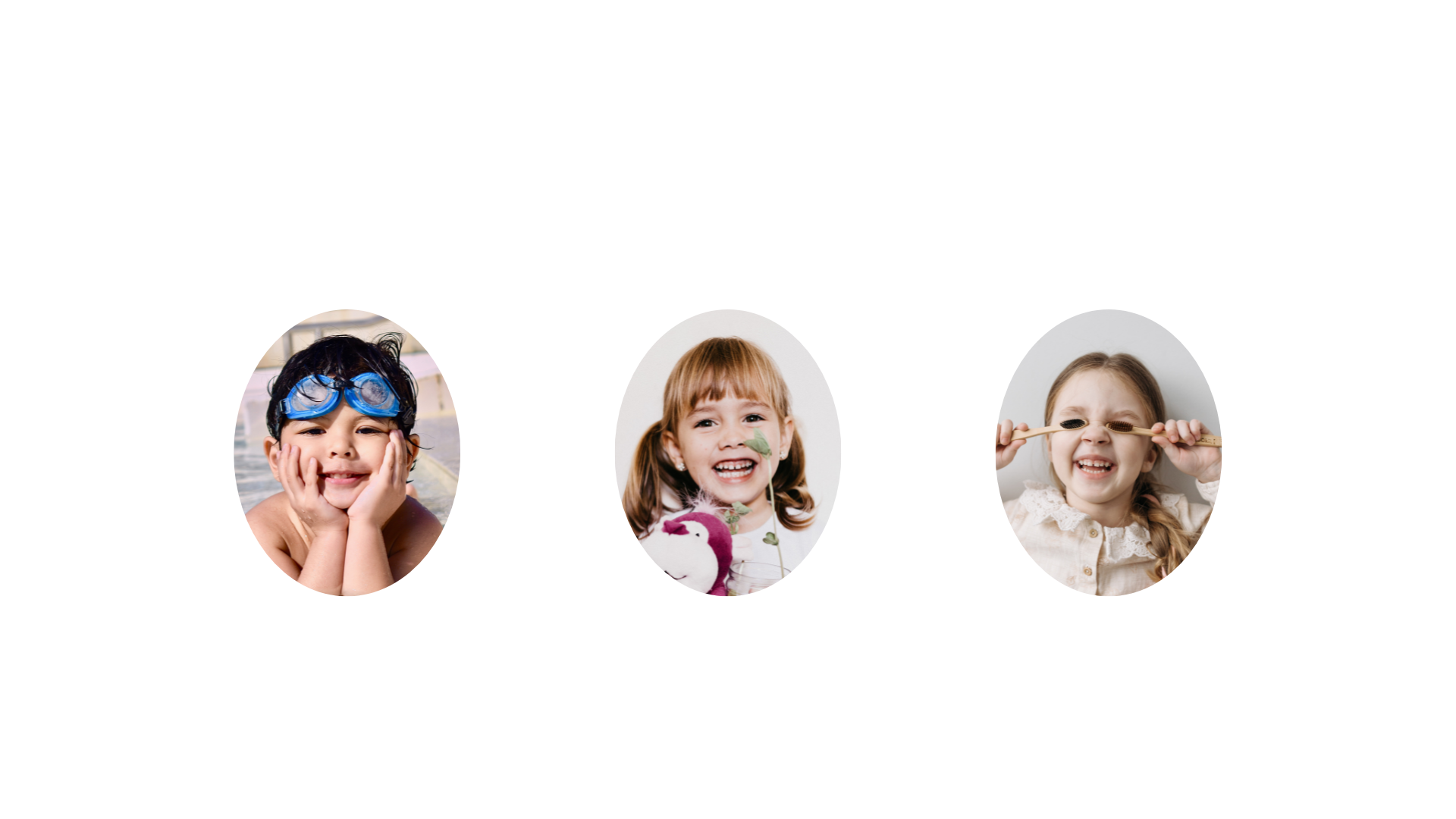 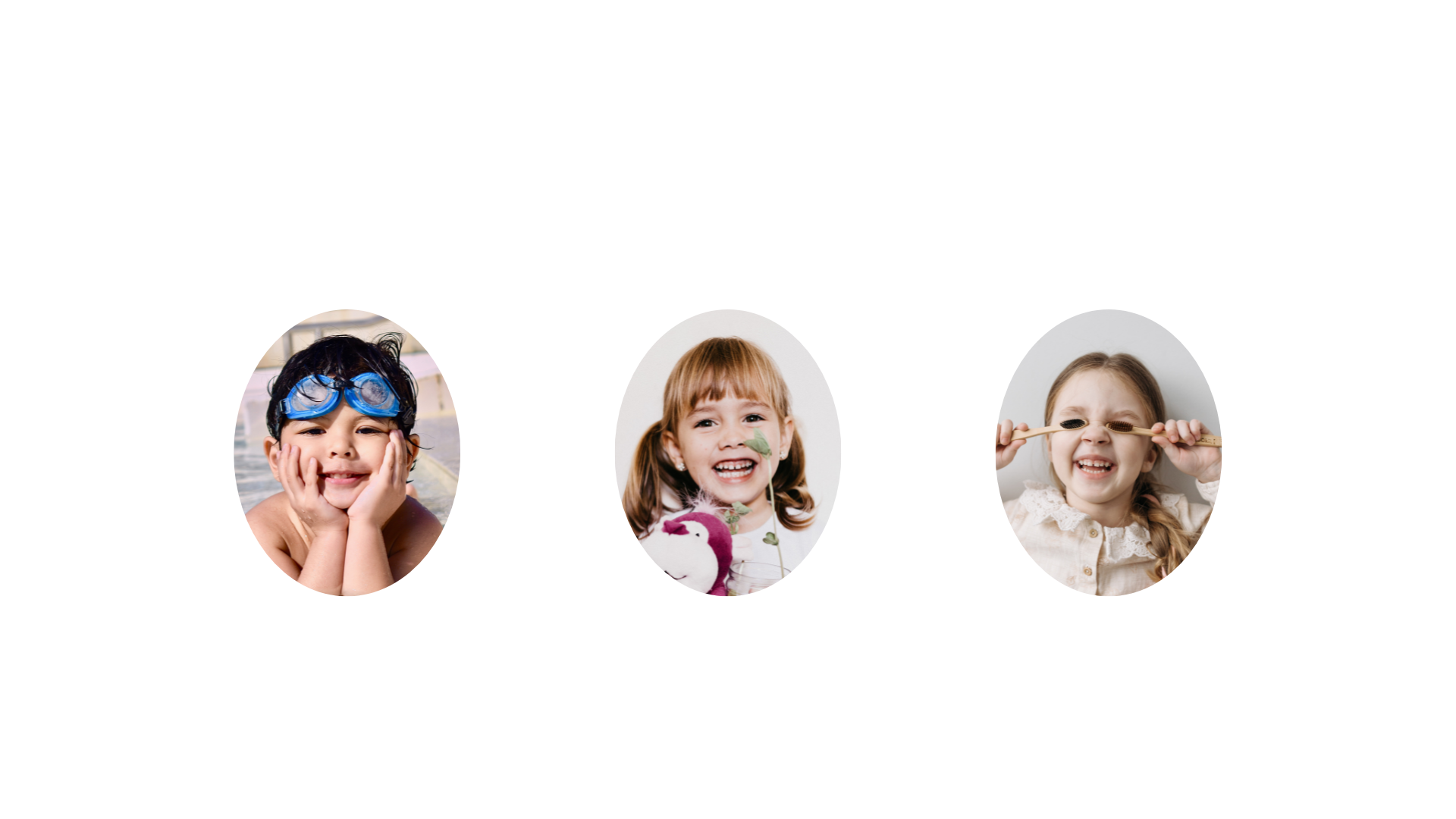 Name
Name
Name
Title or Position
Title or Position
Title or Position
Thank you!
Write a closing statement
or call-to-action here.
Resource 
Page
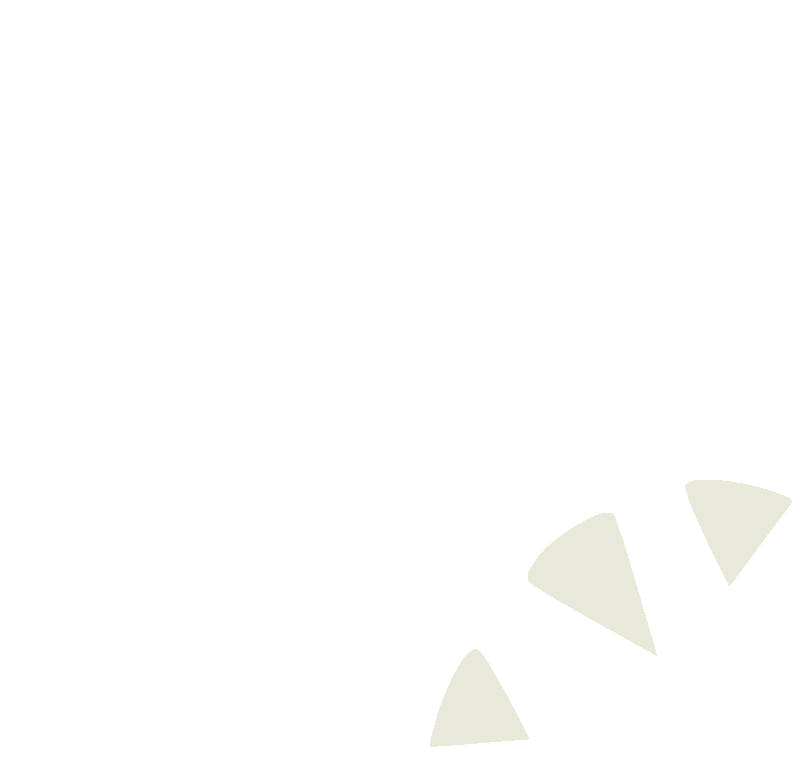 Use these design resources in your Canva Presentation.
This presentation template uses the following free fonts:
Titles: Paytone One
Headers: Poppins
Body Copy: Poppins
You can find these fonts online too.
Don't forget to delete this page before presenting.
Credits
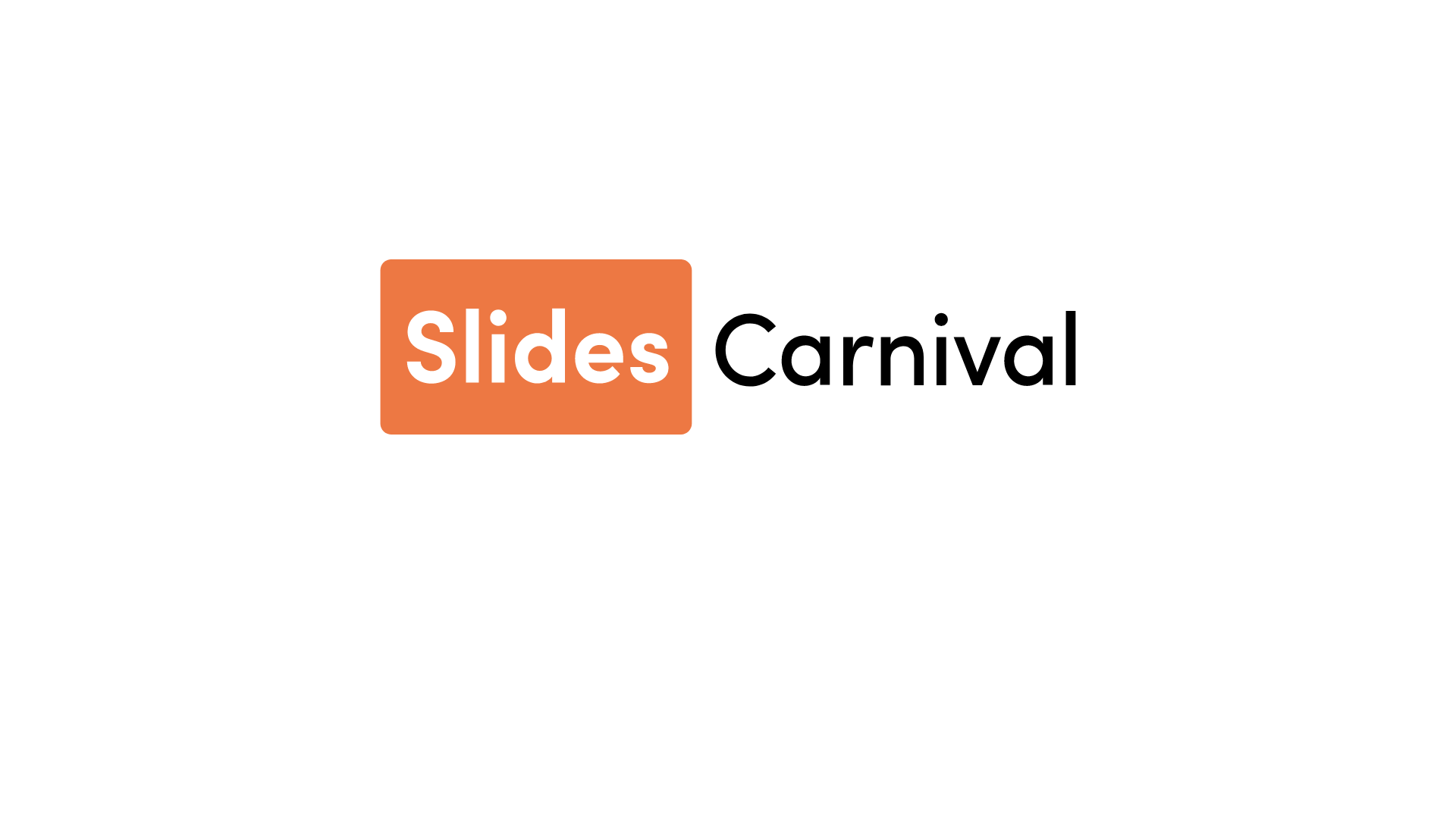 This presentation template is free for everyone to use thanks to the following:
SlidesCarnival for the presentation template
Pexels for the photos